Муниципальное казенное дошкольное образовательное учреждение Искитимского района Новосибирской области
детский  сад  комбинированного вида «Красная шапочка»  р.п. Линево
Адрес: 633216 р.п. Линево 4  микрорайон д. 15,  Искитимский  район, Новосибирская область, 
тел/ факс (8 383 4 ) 3-38-21 Е-mail: ds_kpa_isk@edu54.ru
Кружок «Волшебный квадратик»
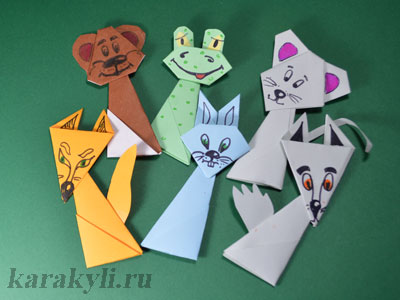 Выполнила :
воспитатель  высшей категории Панченко О.П.
2023 год
Простой листок бумаги,Но в опытных рукахОн может обернутьсяЖар-птицей в облаках.Он может стать зверушкой,Причудливым цветком,Забавною игрушкой,Усатым мотыльком.
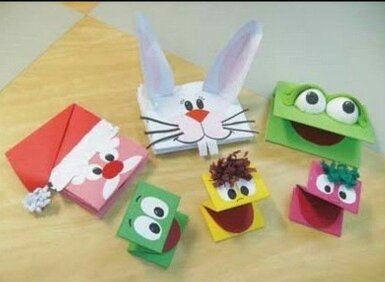 Уголок «Волшебный квадратик»
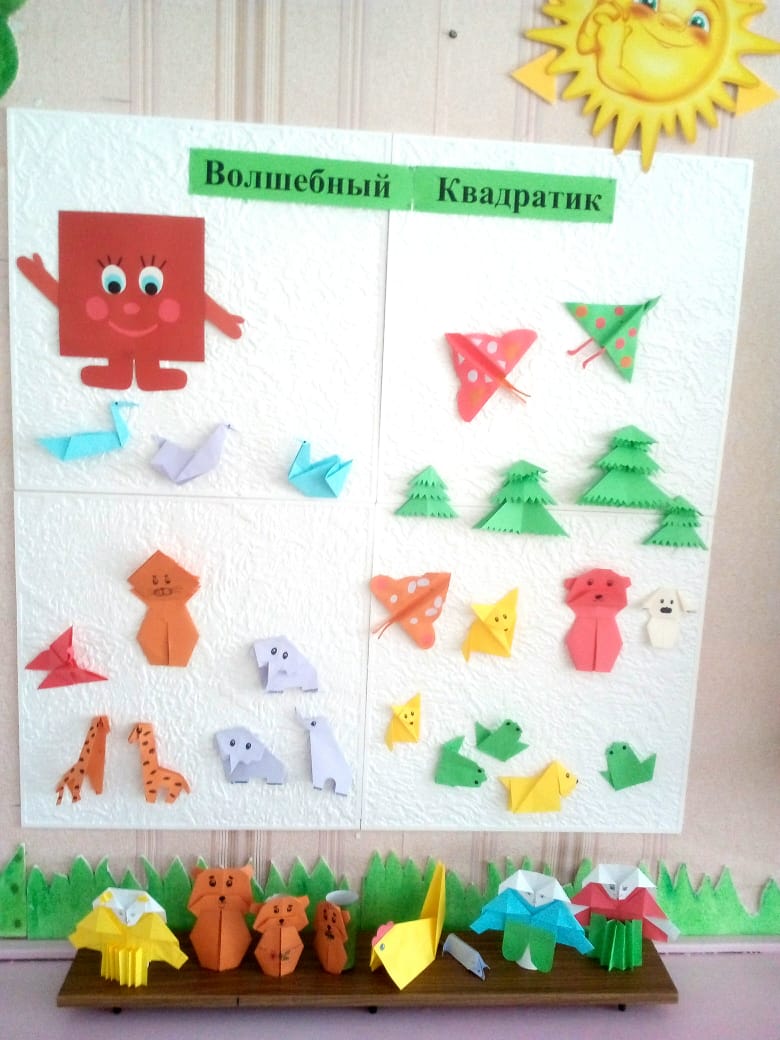 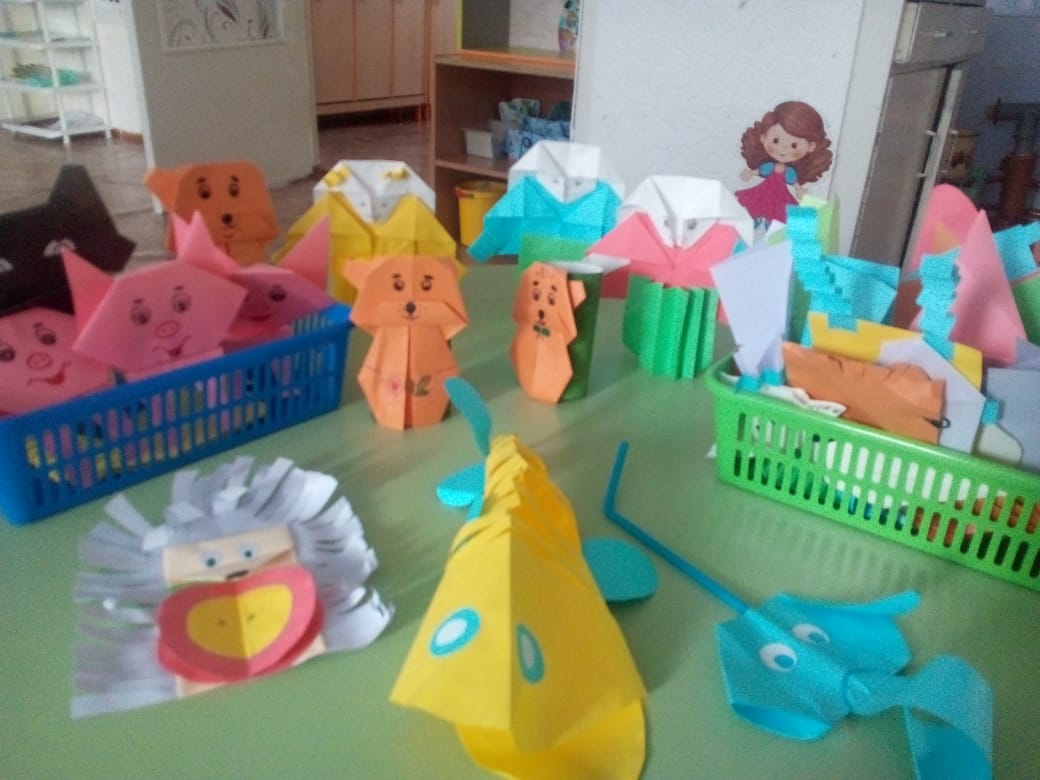 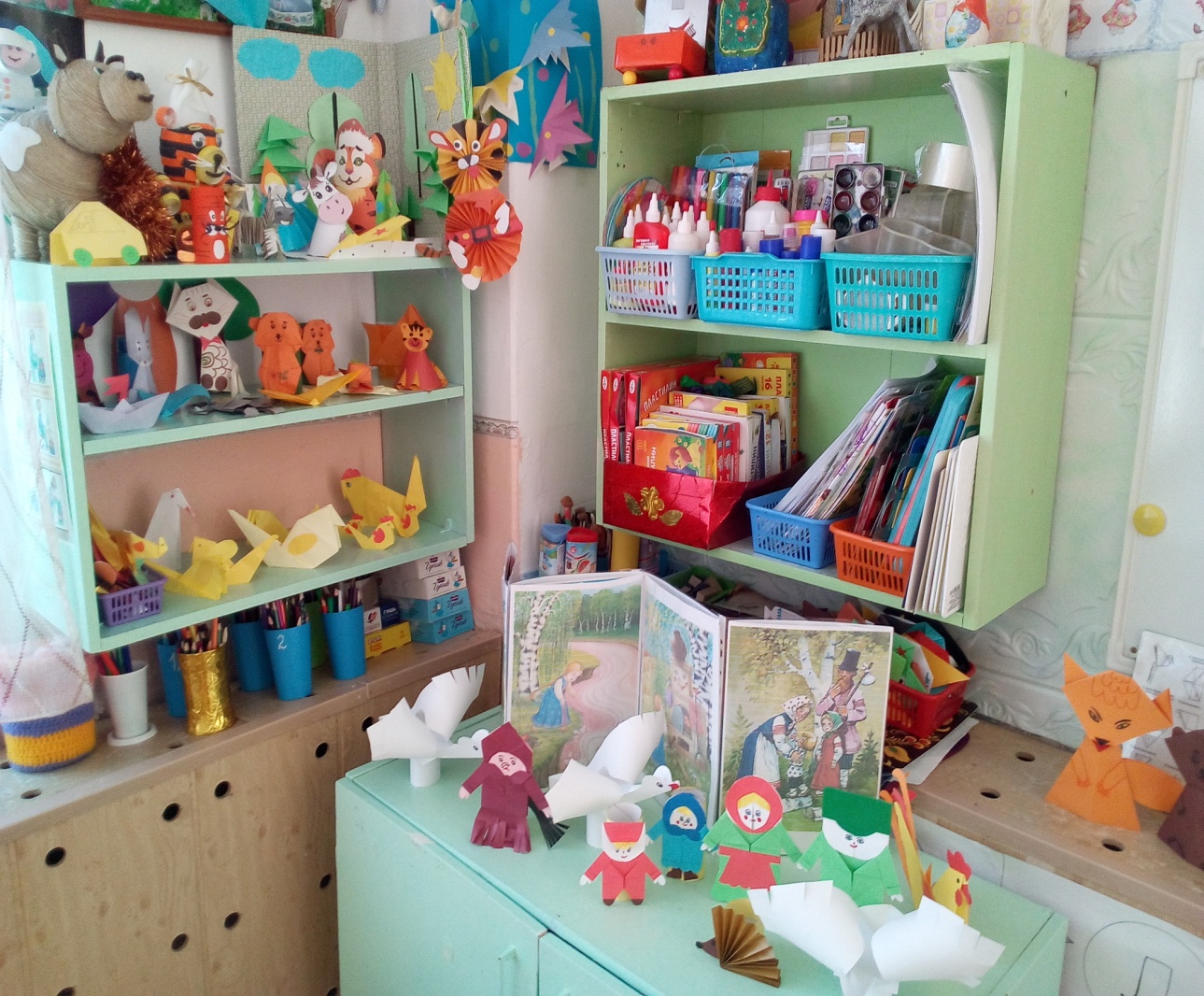 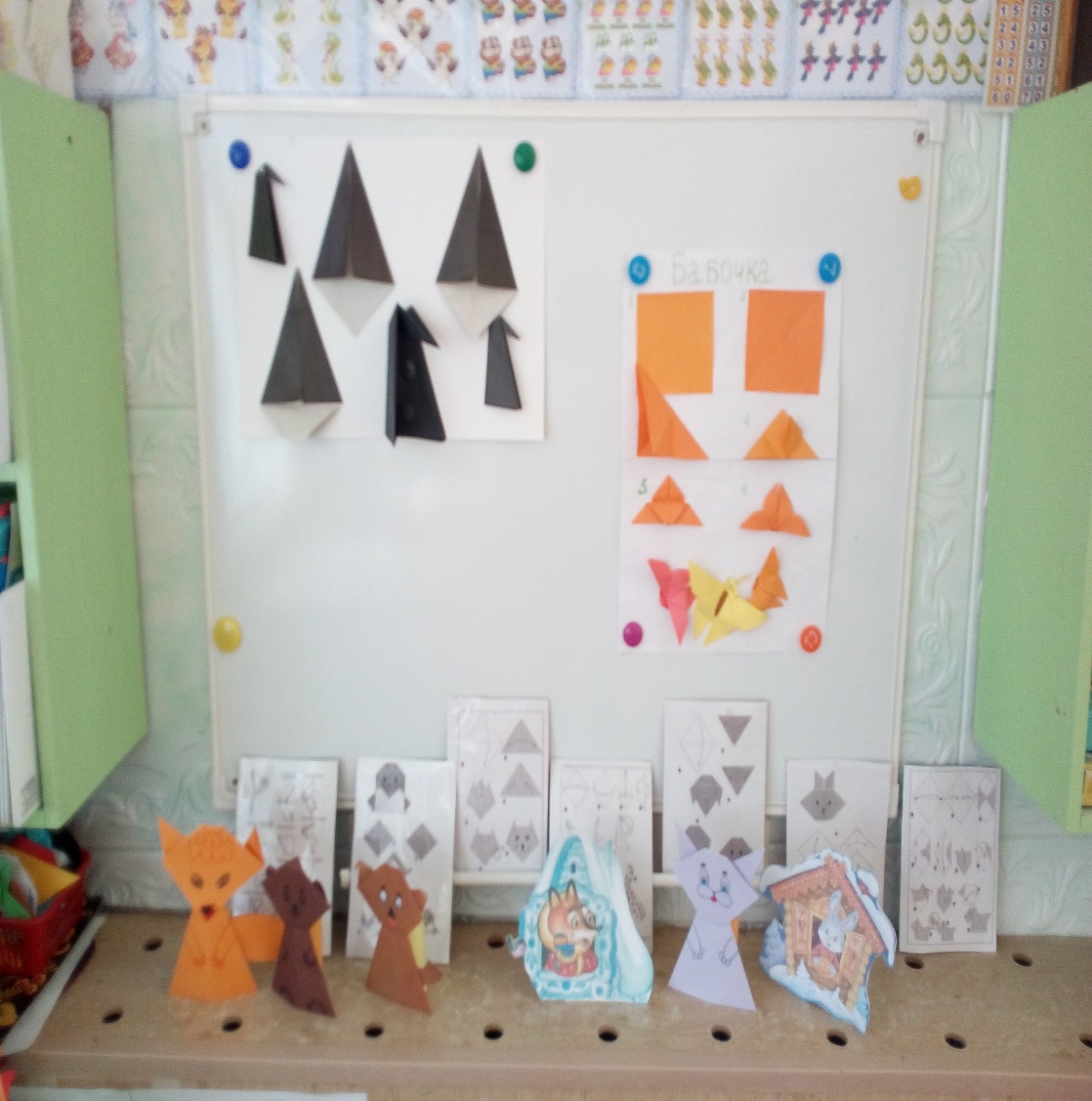 Уголок для родителей
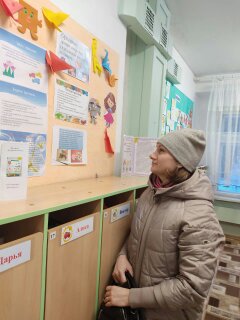 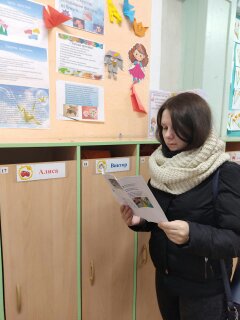 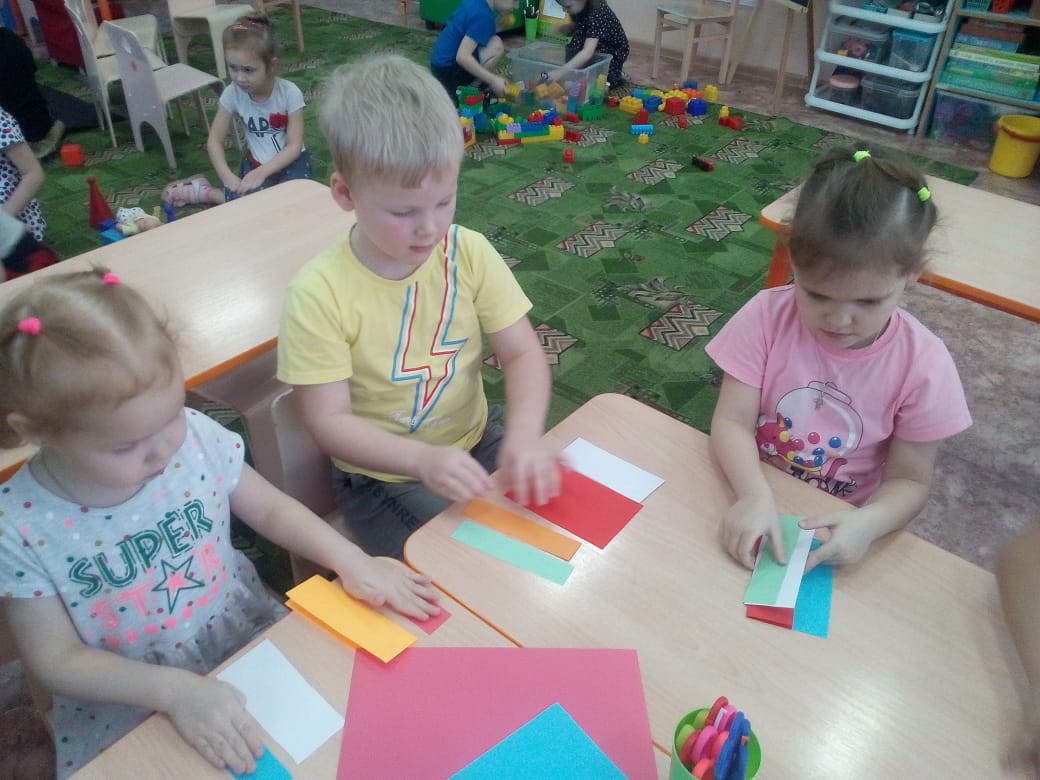 «Волшебная бумага»
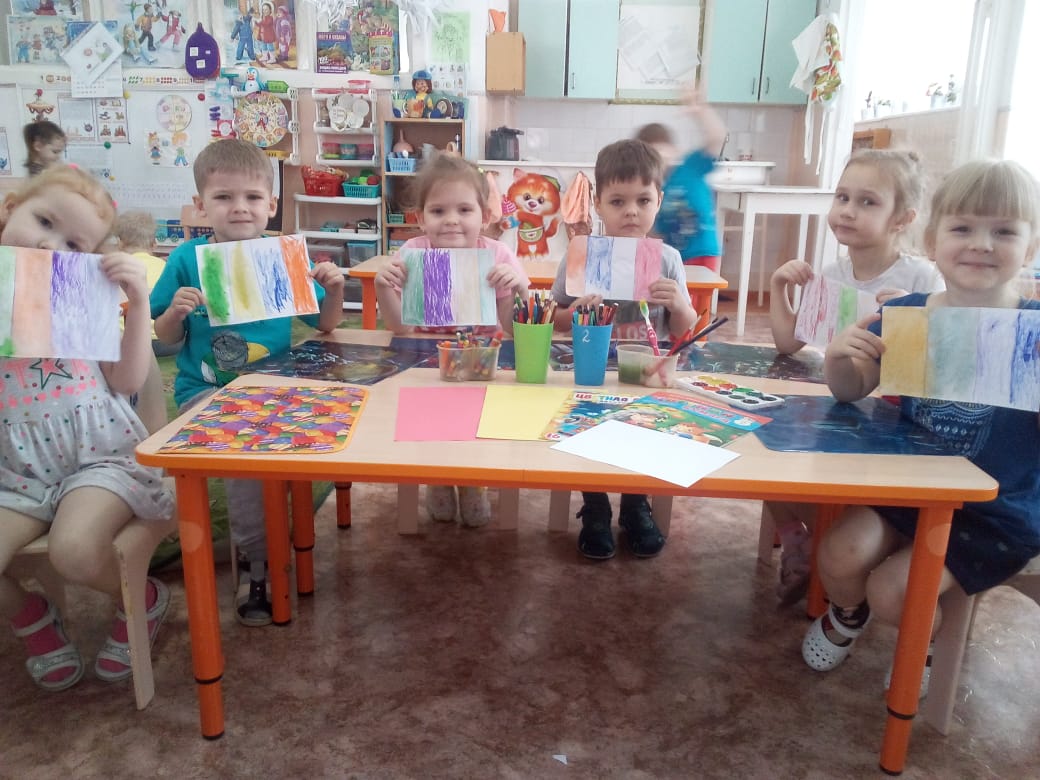 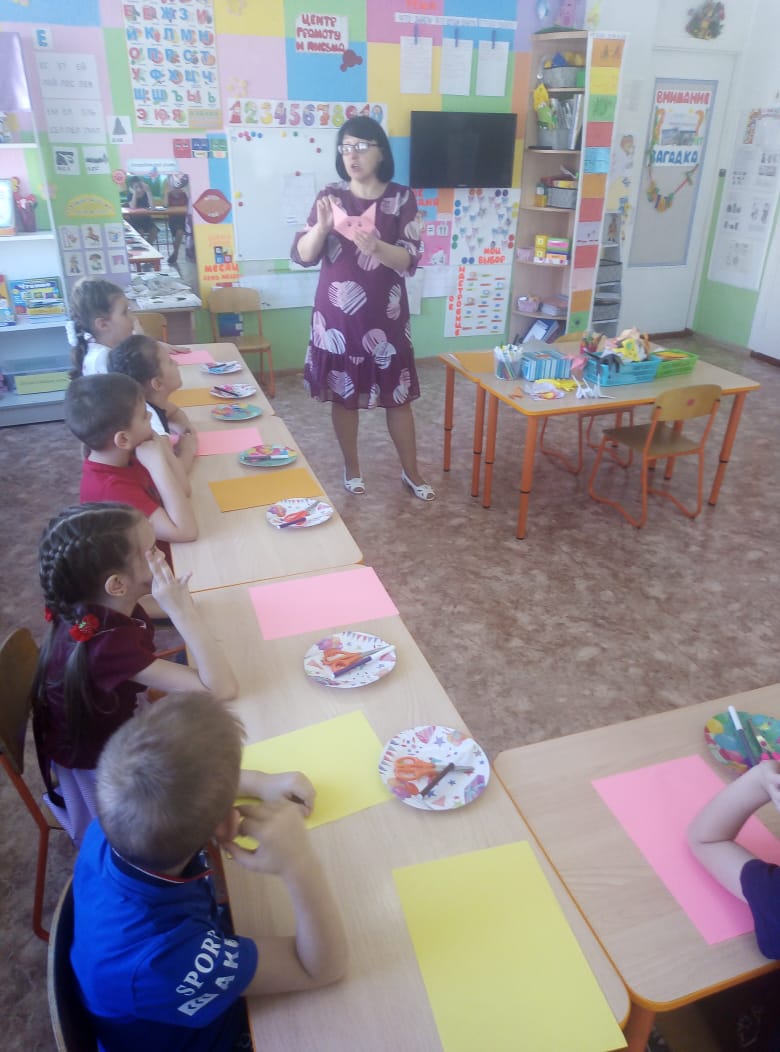 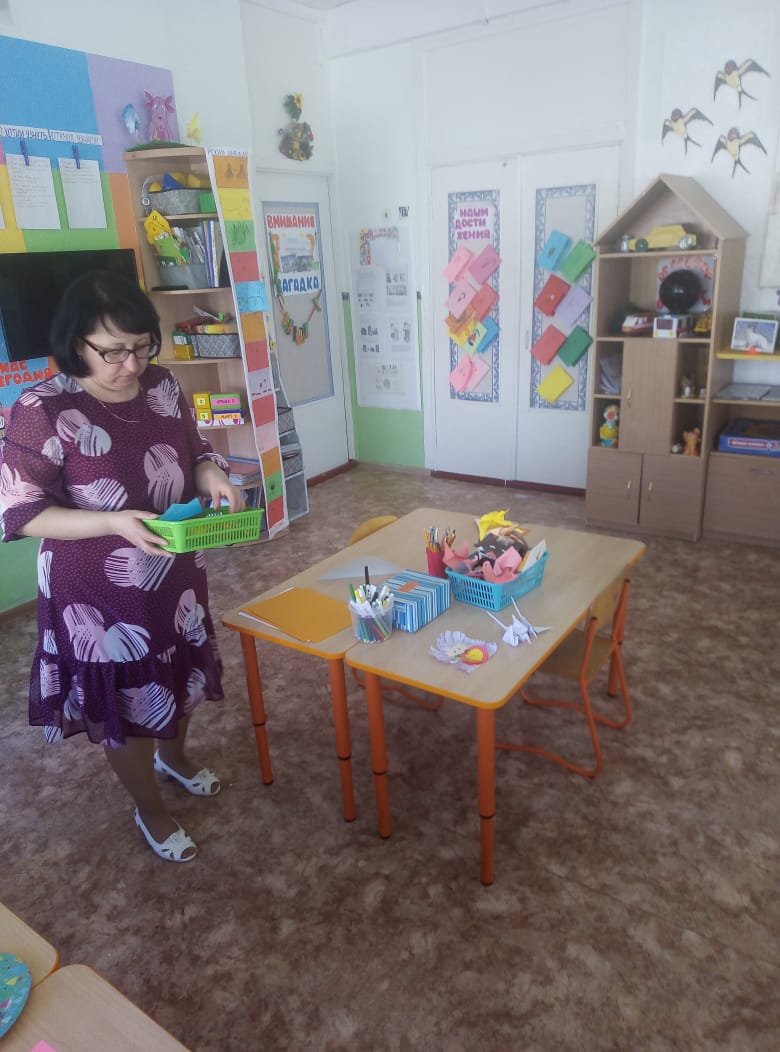 Участие в проекте «Разделяй и сохраняй»
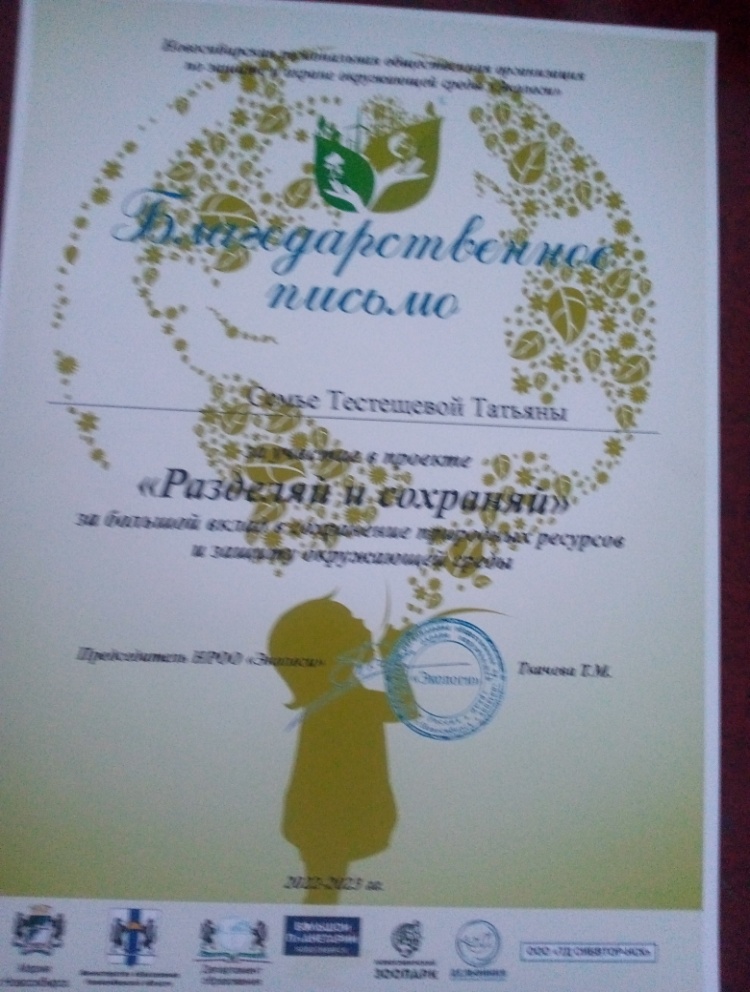 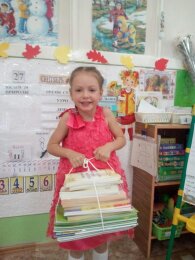 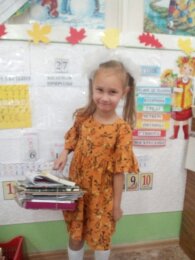 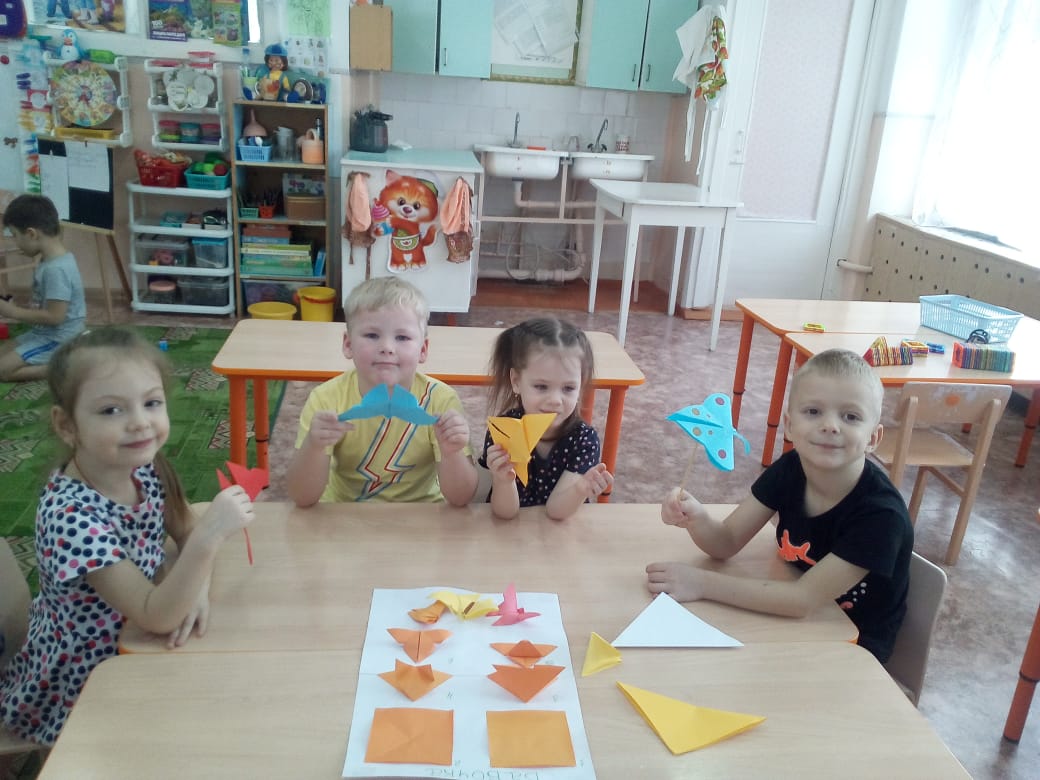 Работа по схемам
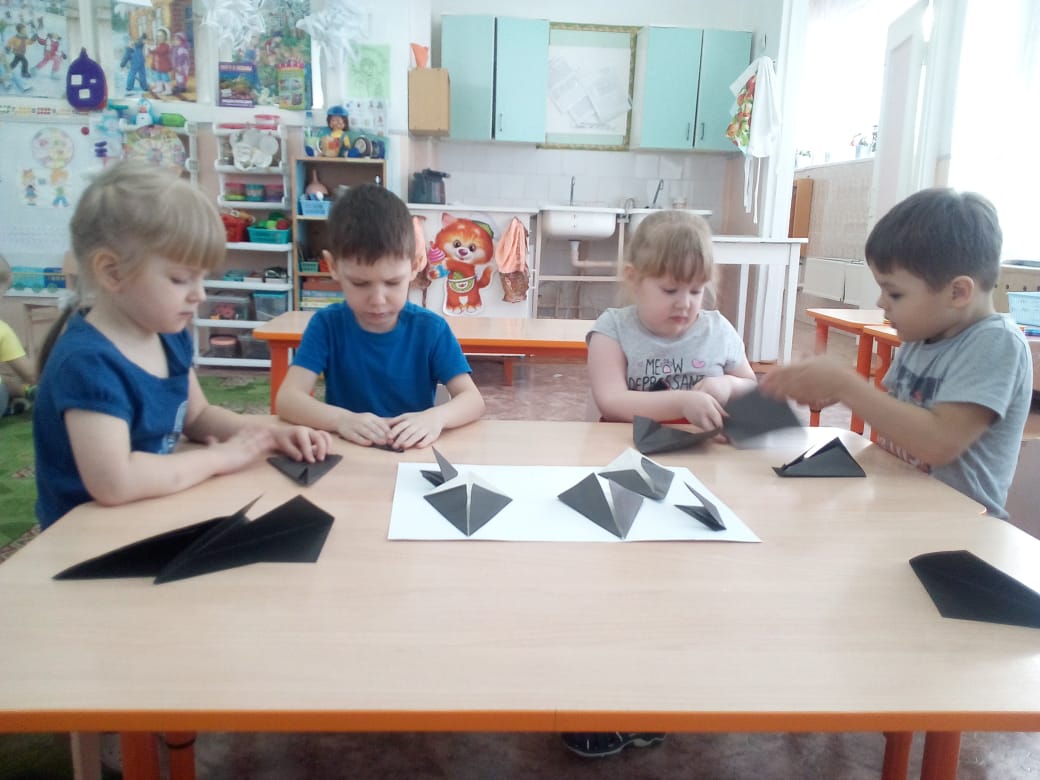 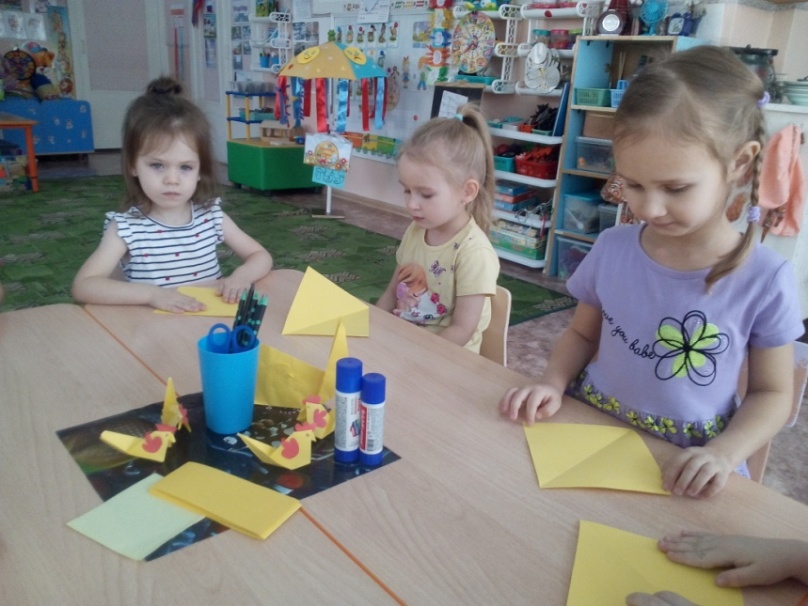 «Птичий двор»
           «Курочка»
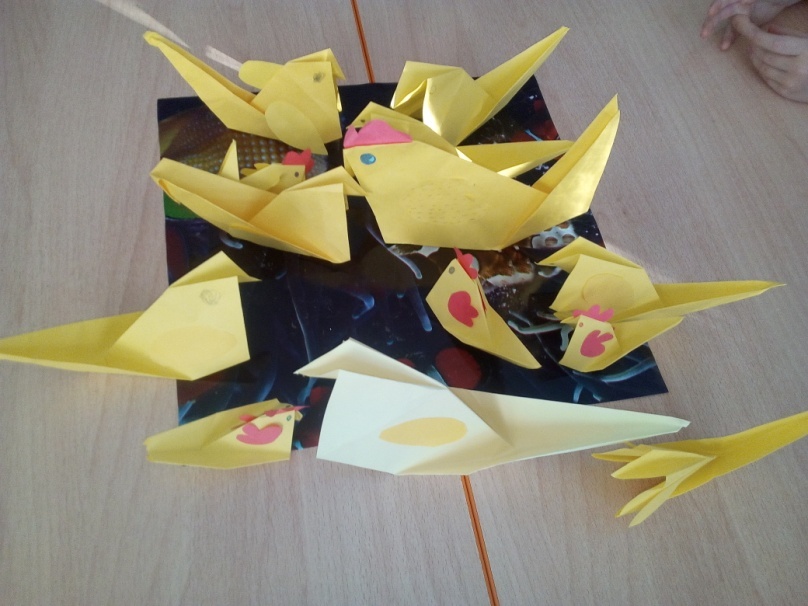 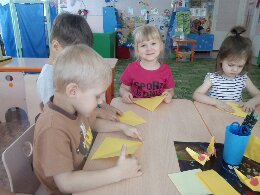 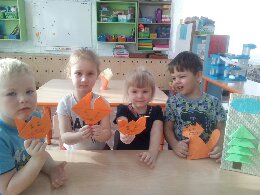 «Домашние животные»
              «Мой кот»
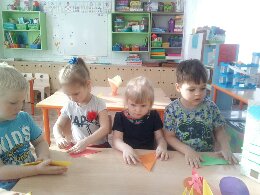 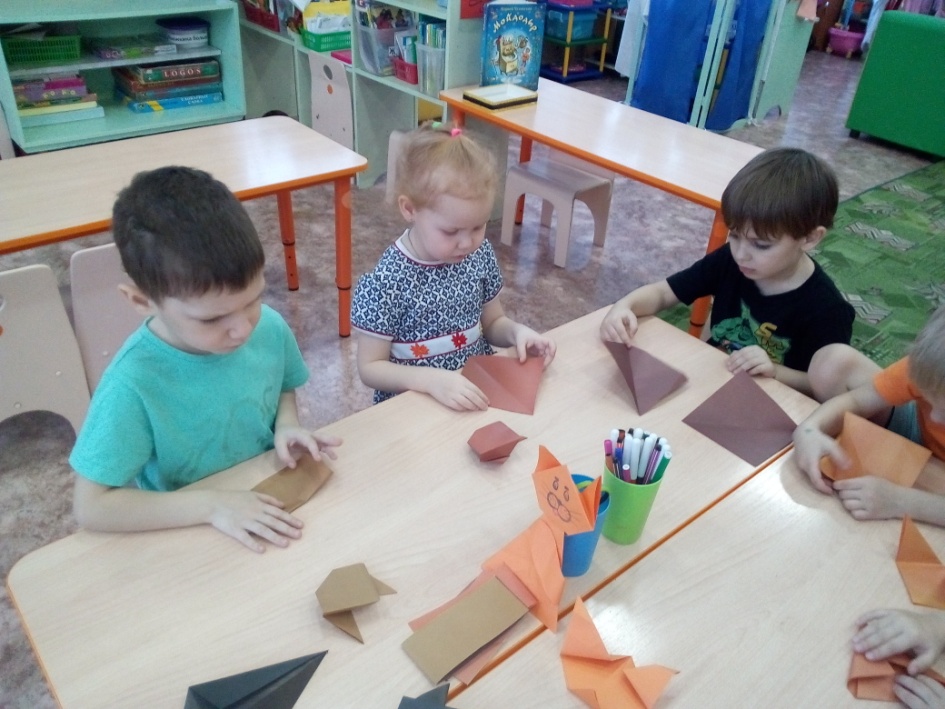 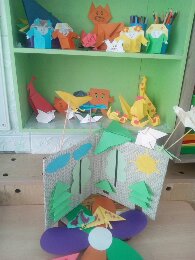 «Насекомые»  
      «Лесная полянка»
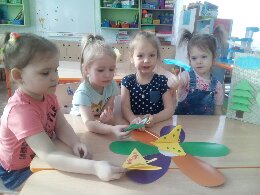 «Наши пернатые друзья»
       «Скворцы прилетели»
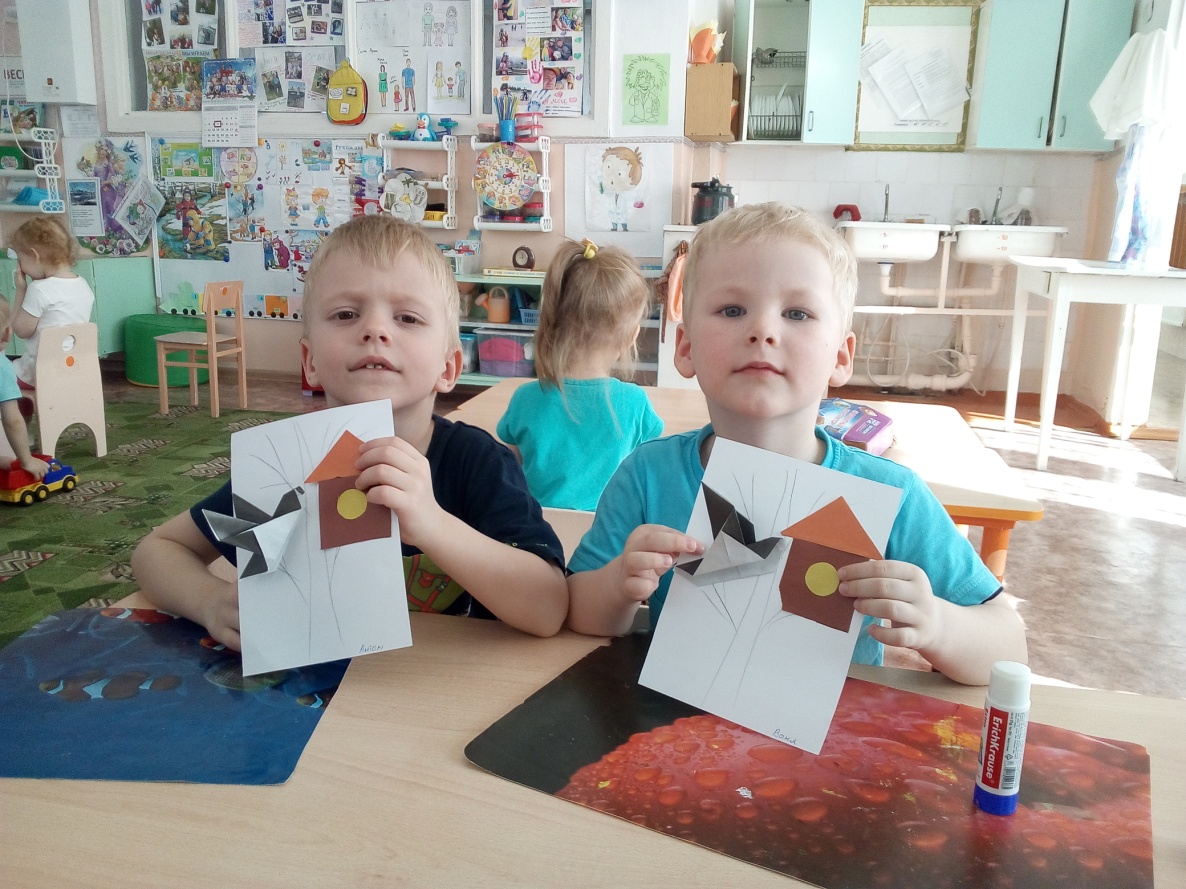 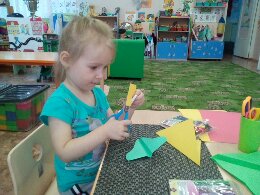 Украшение для группы:
           «Бабочки»
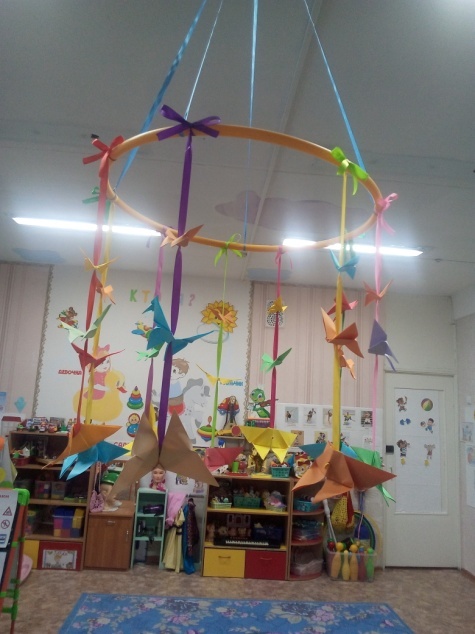 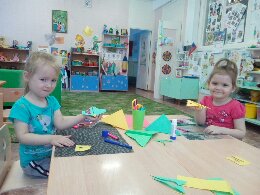 «День Земли»
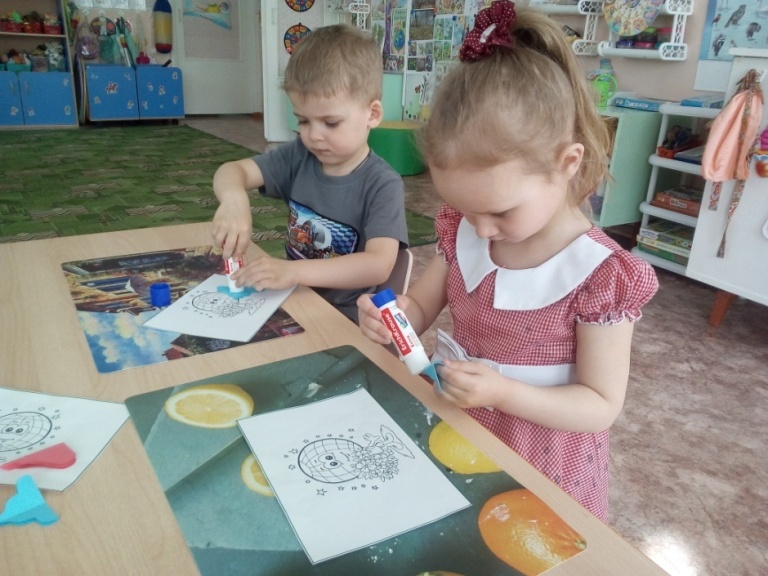 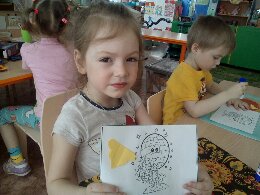 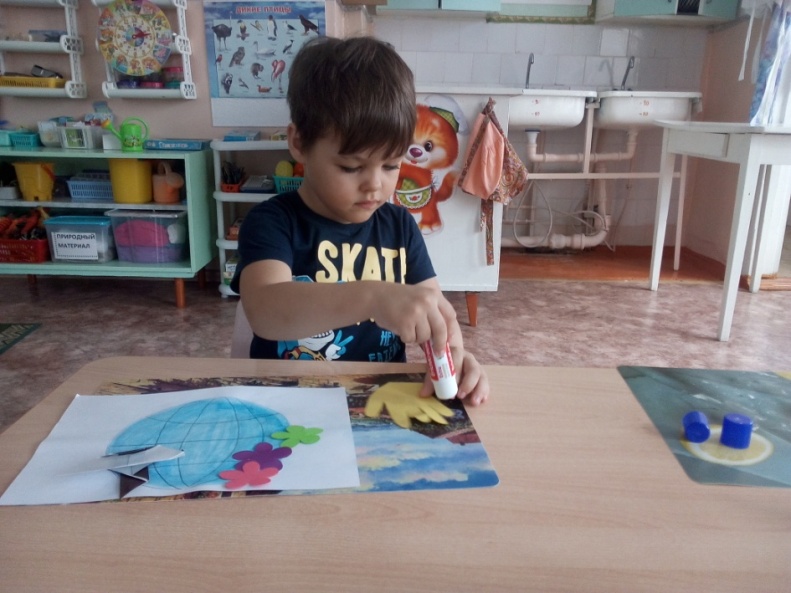 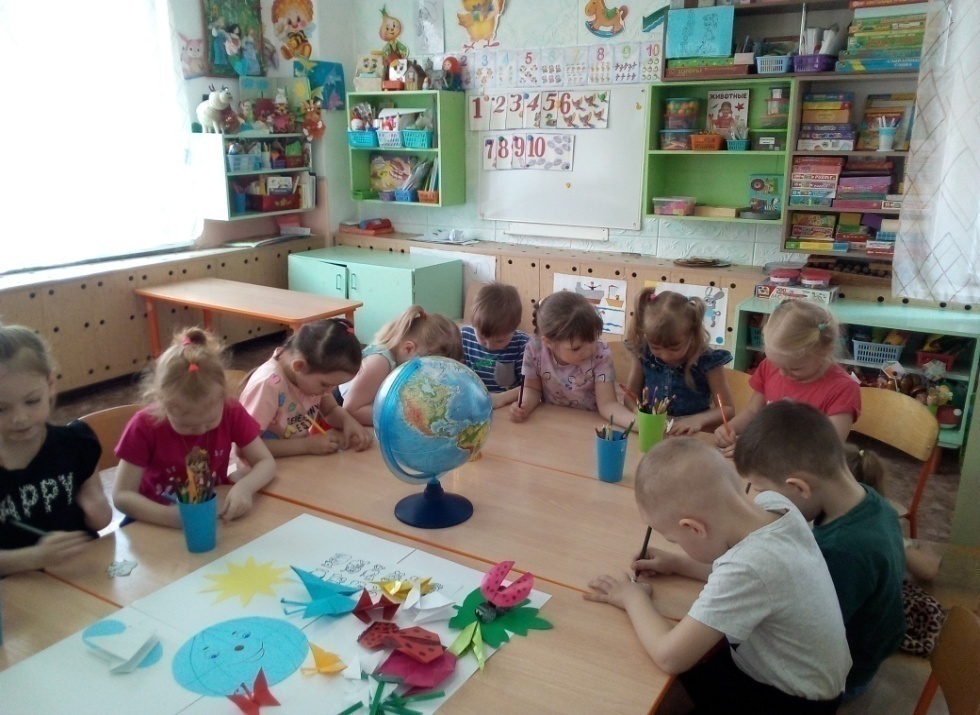 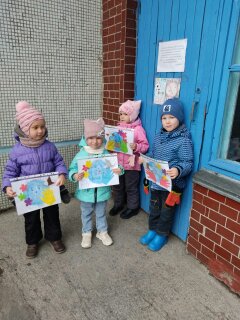 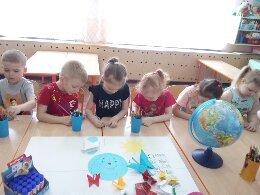 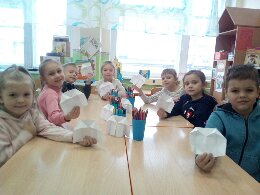 «Мой дом»
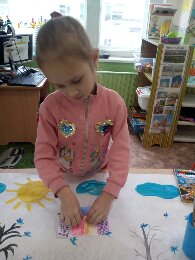 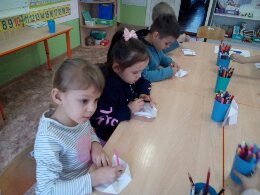 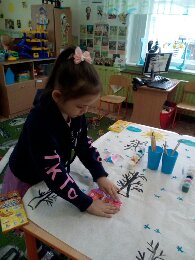 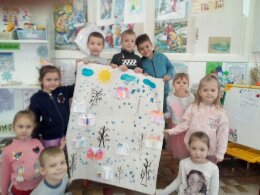 «Новый год»
«Дед Мороз и Снегурочка»
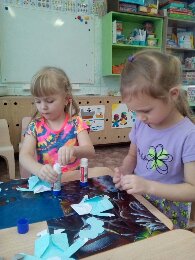 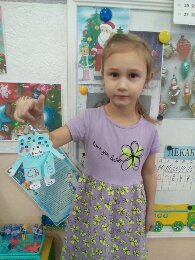 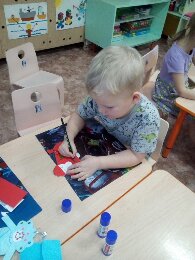 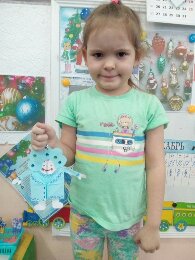 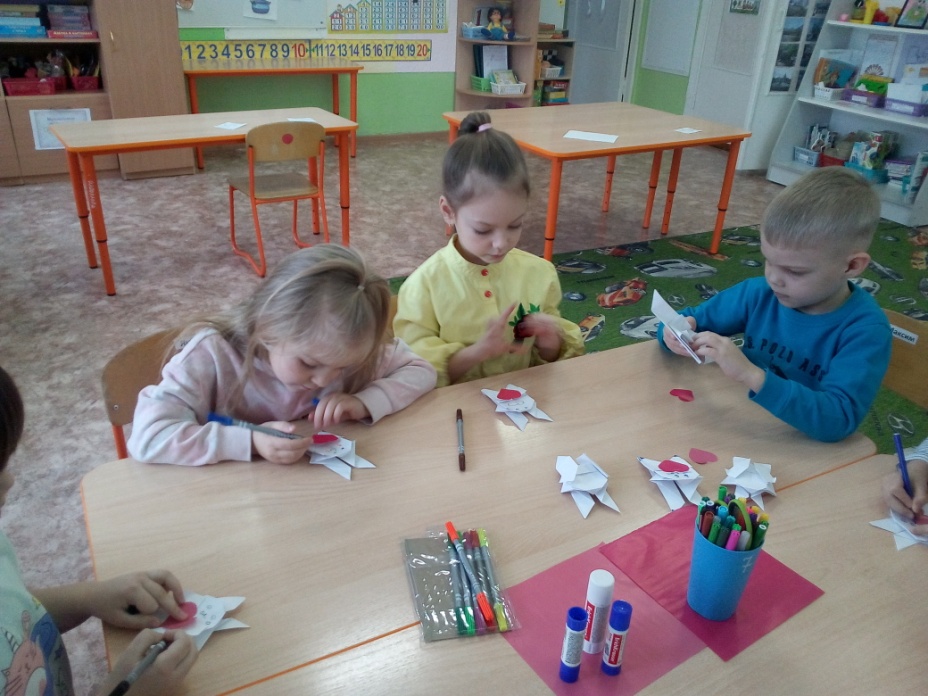 «Символ года»
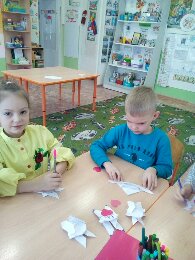 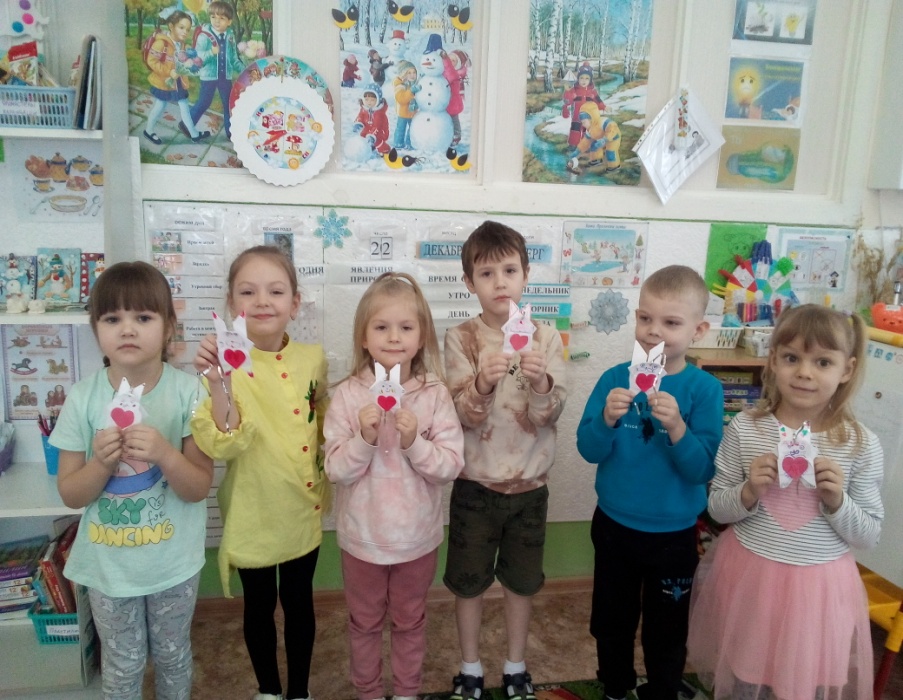 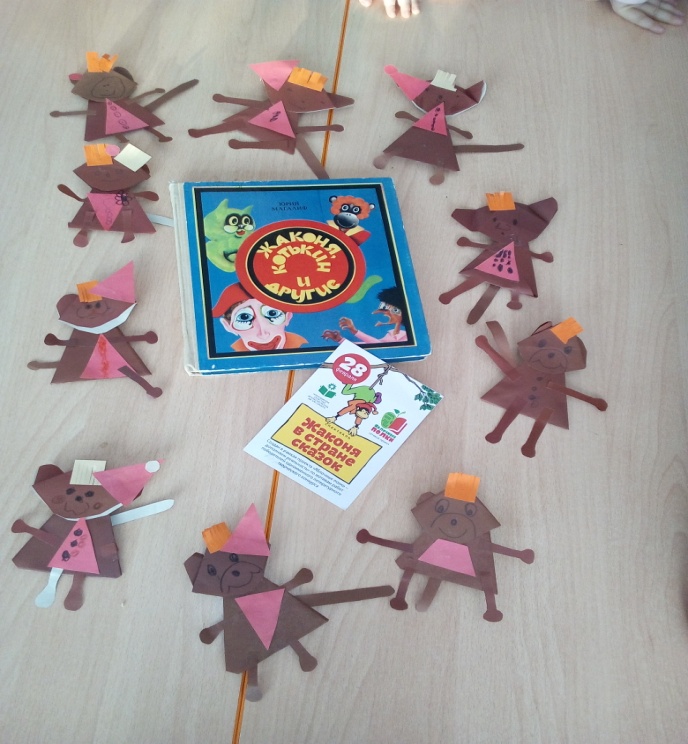 «Писатели 
      Родного   края»
             «Жаконя»
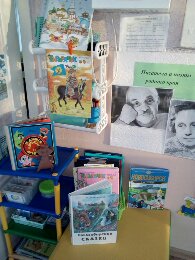 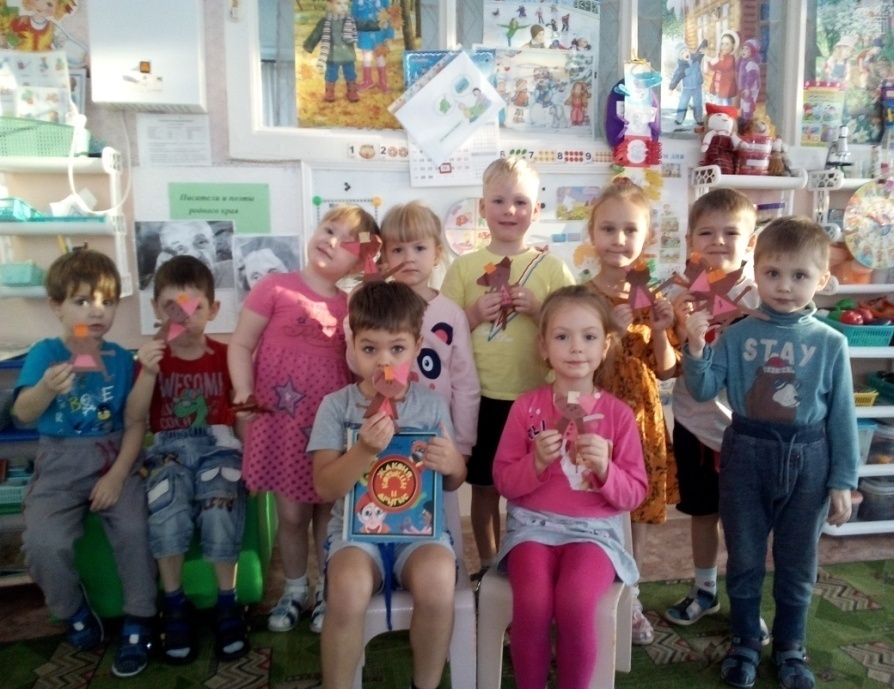 Подарки к празднику  «День матери»                          
                            «Тюльпан»
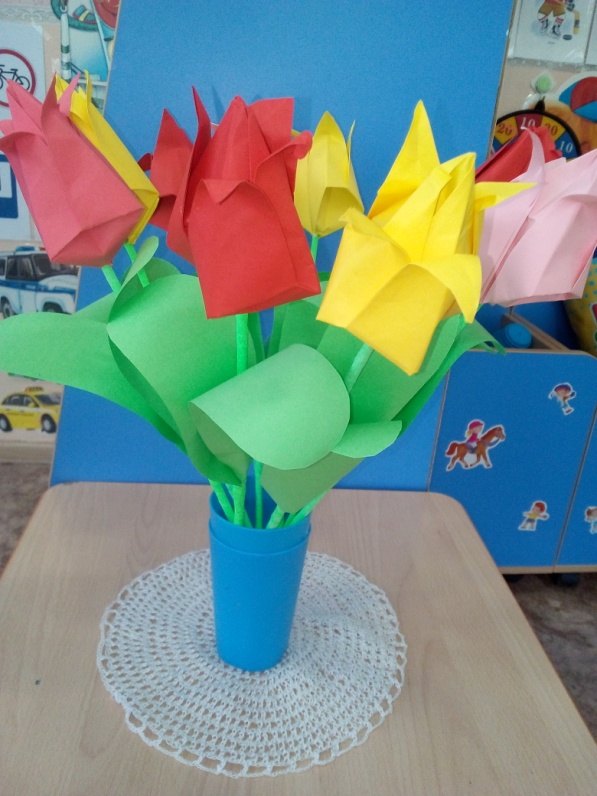 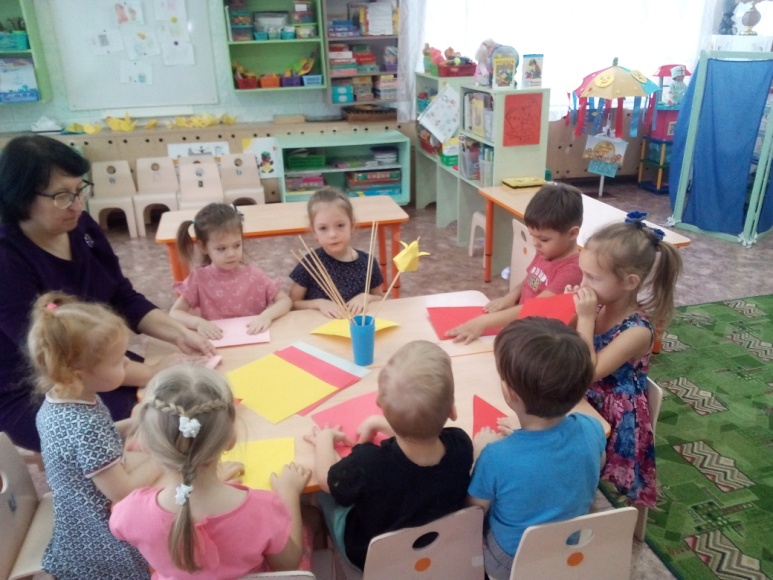 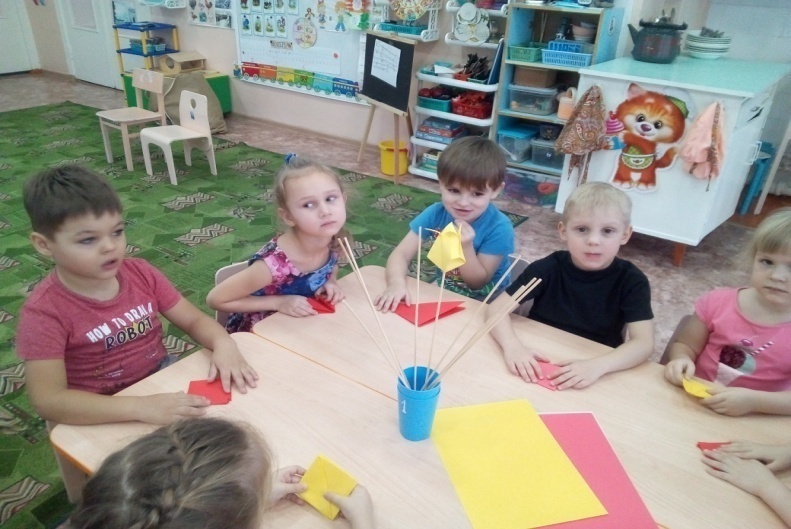 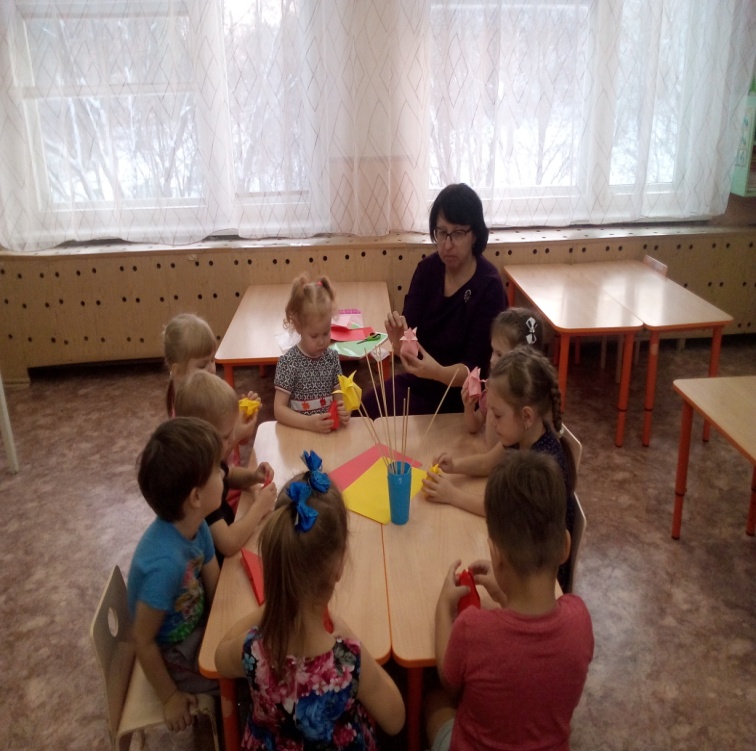 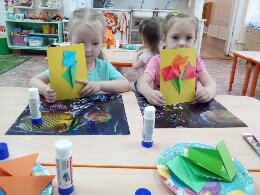 Цветок для мамы на
                8 марта
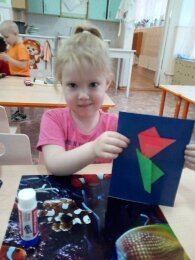 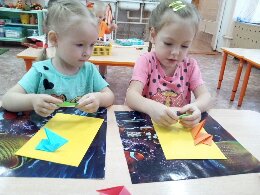 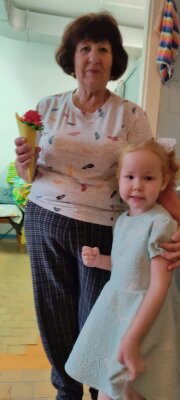 «День пожилого человека»
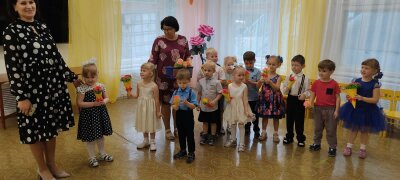 Мастер-класс для родителей  по оригами        «Голубь мира» посвященный «Дню победы»
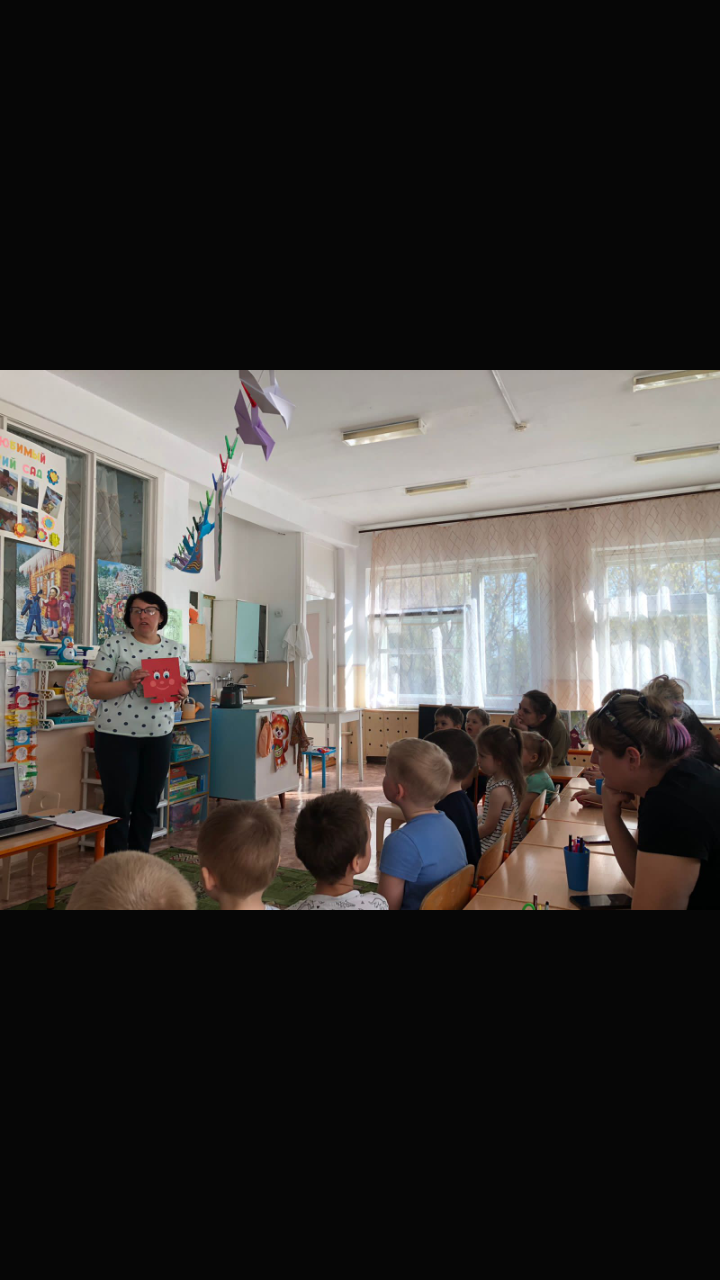 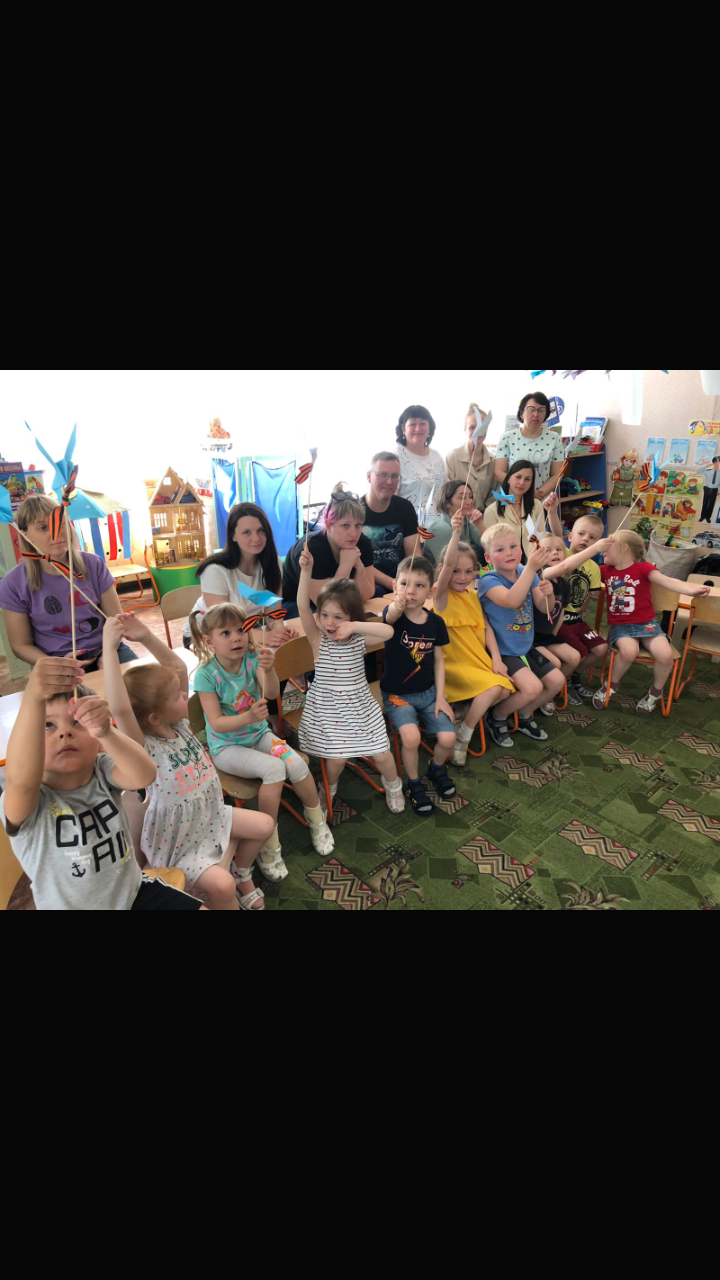 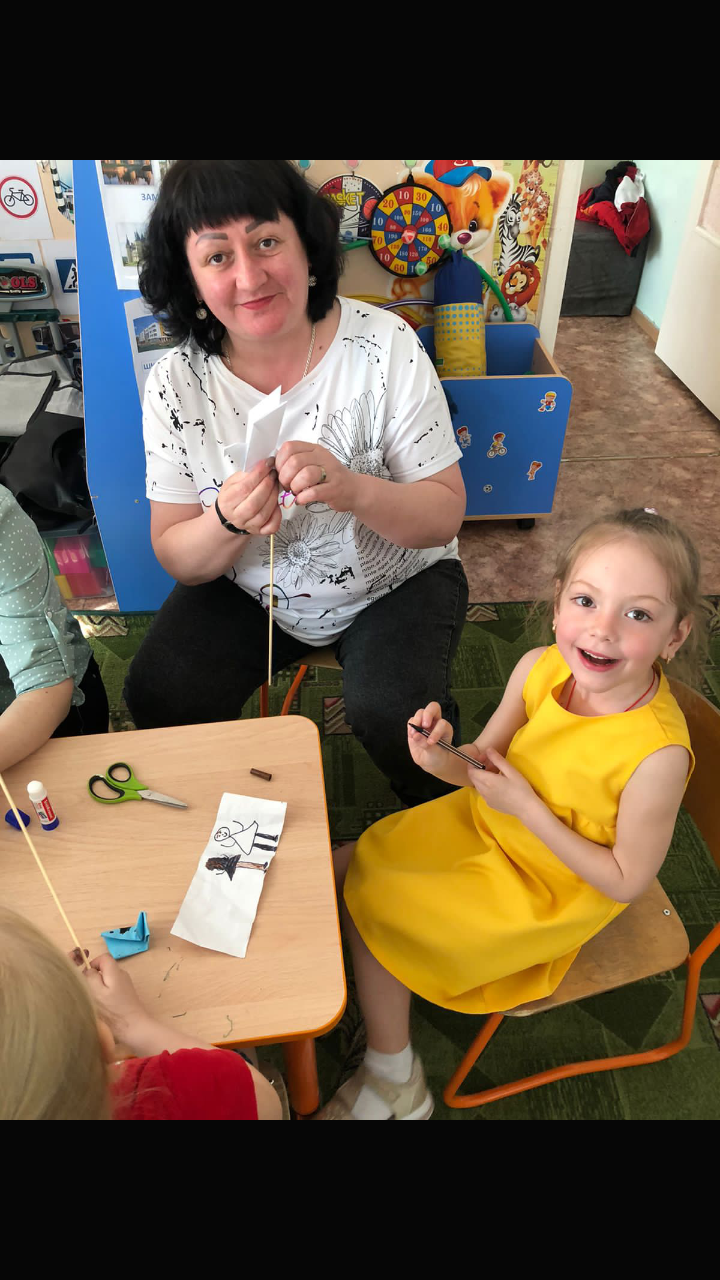 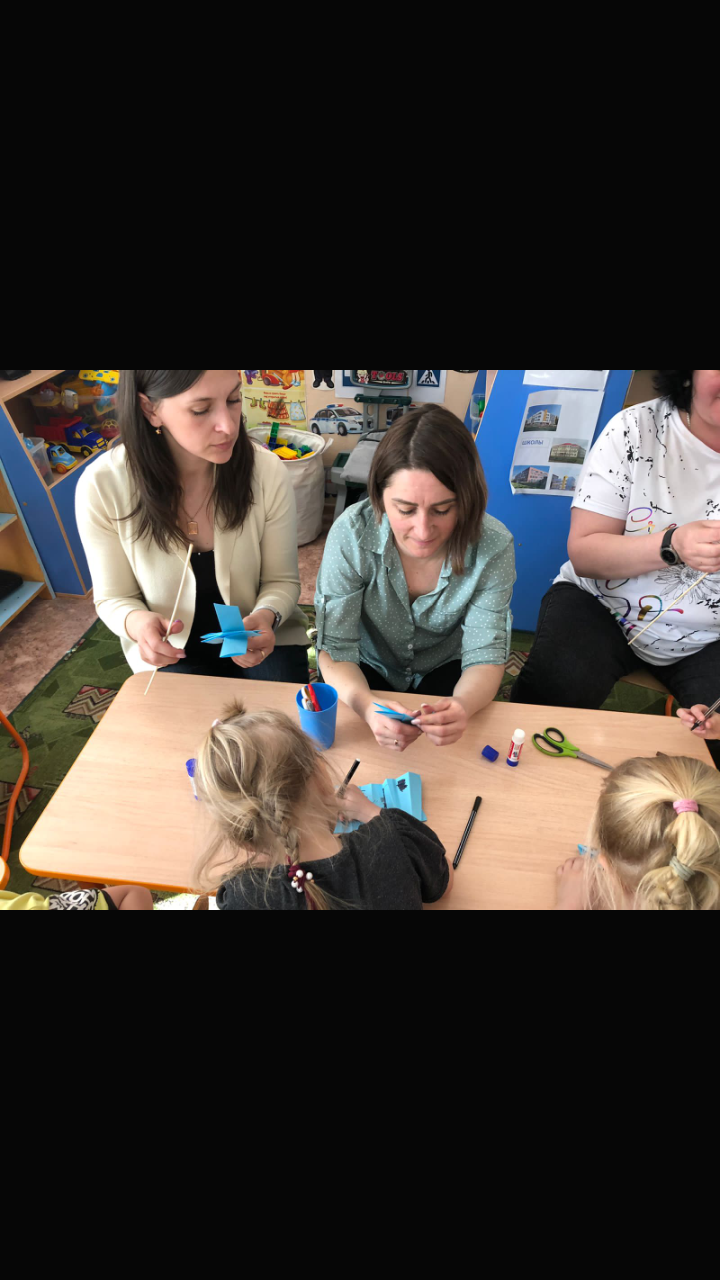 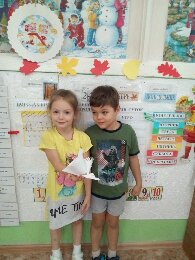 «День белых журавлей»
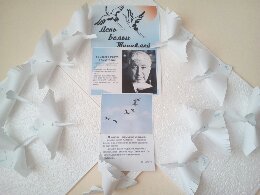 «Подари театр малышам»
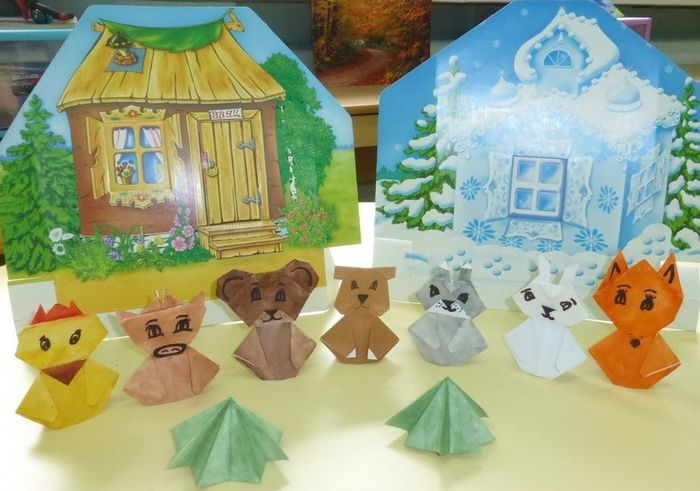 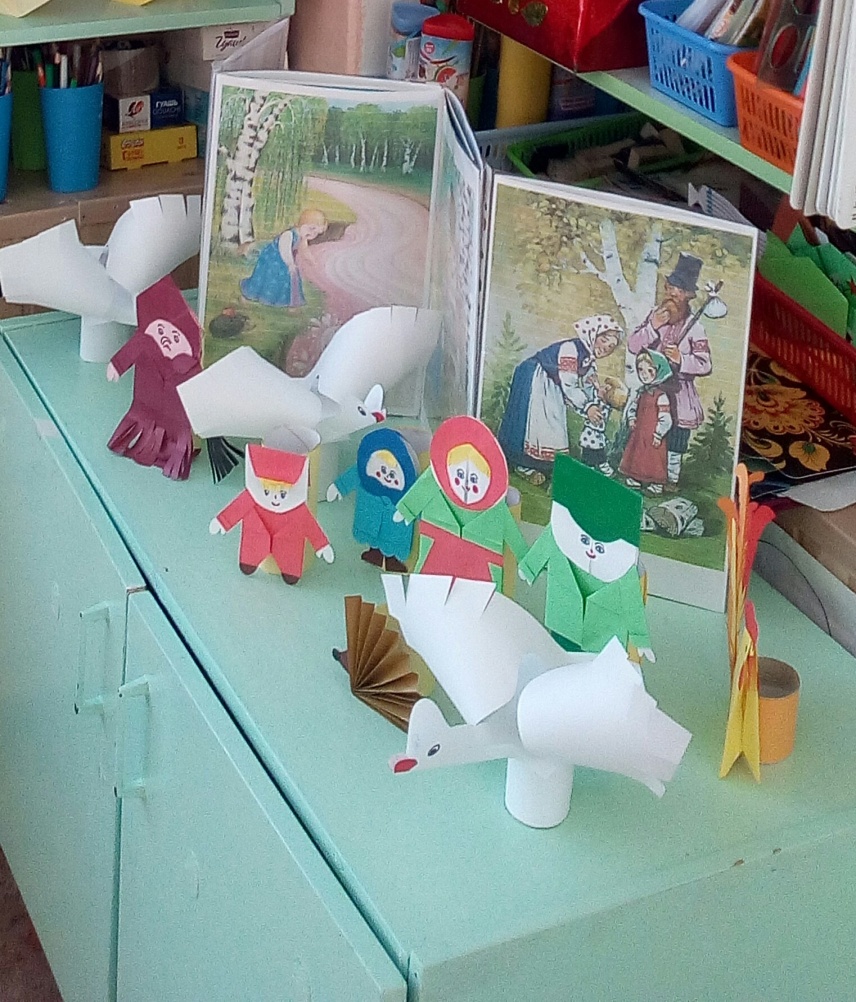 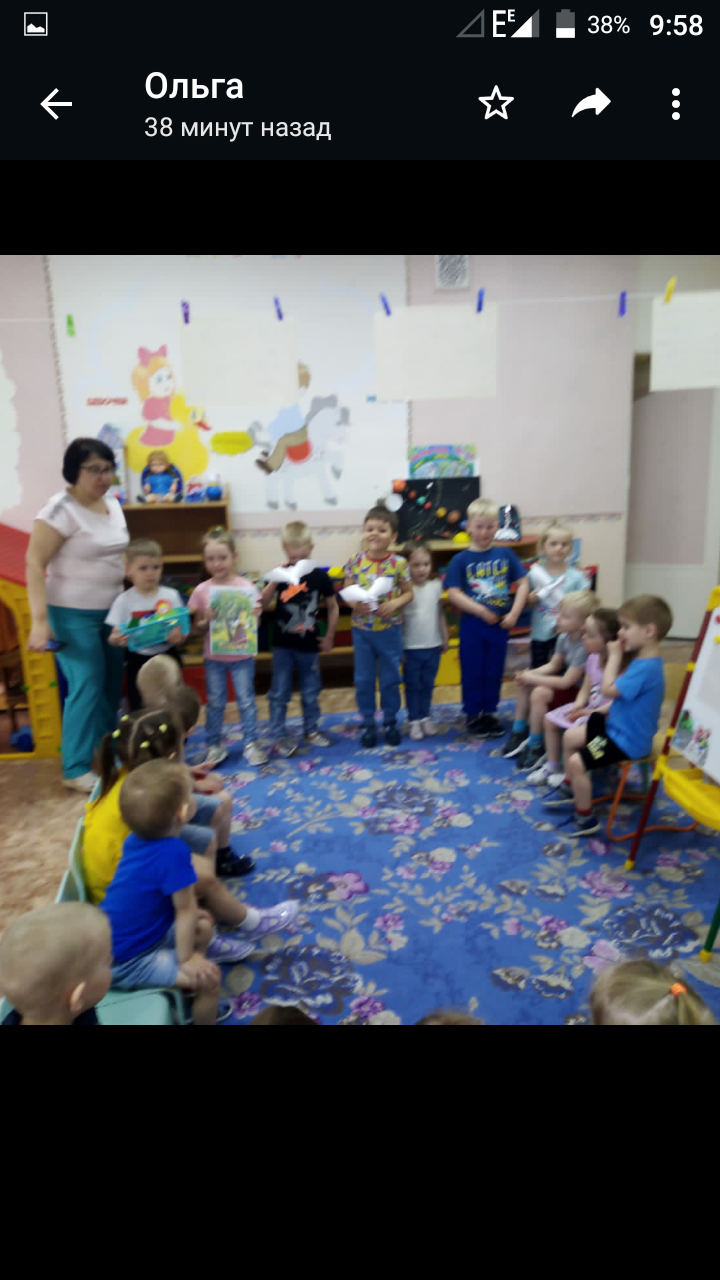 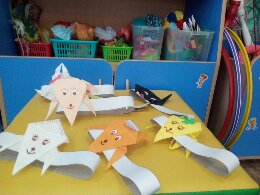 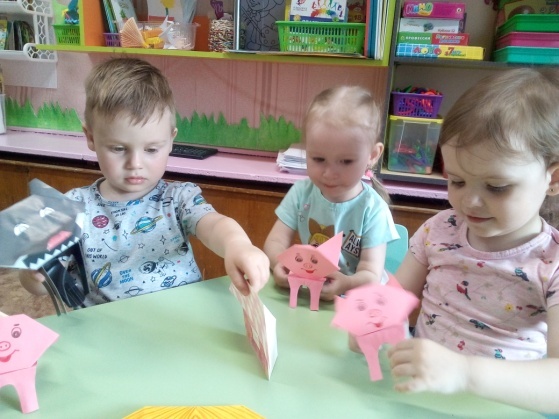 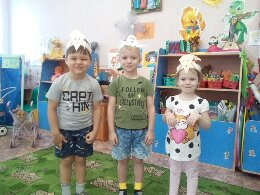 «Музыкальные инструменты»
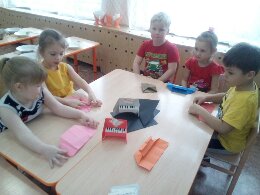 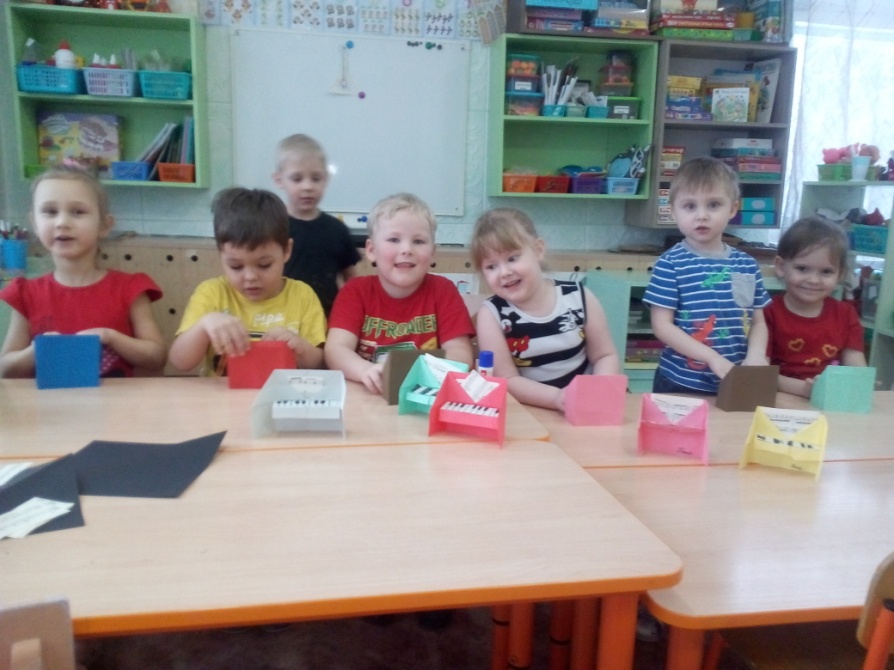 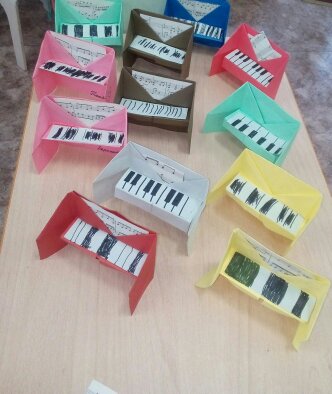 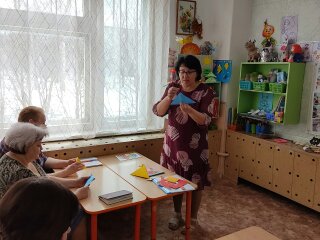 Мастер класс для воспитателей:
«Оригами в жизни ребенка»
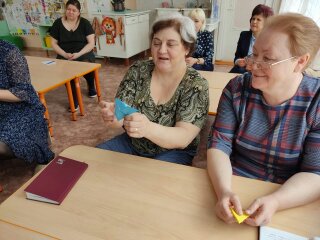 Сотрудничество с детской библиотекой
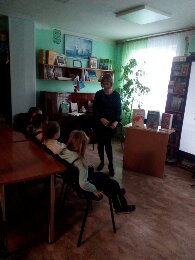 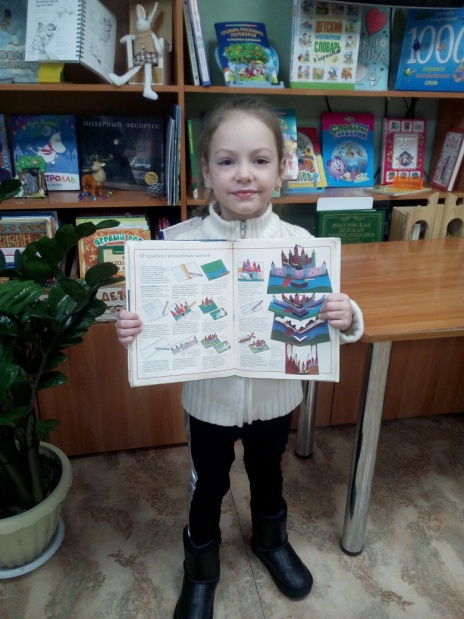 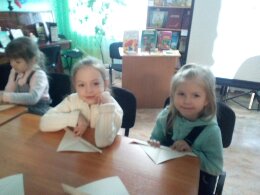 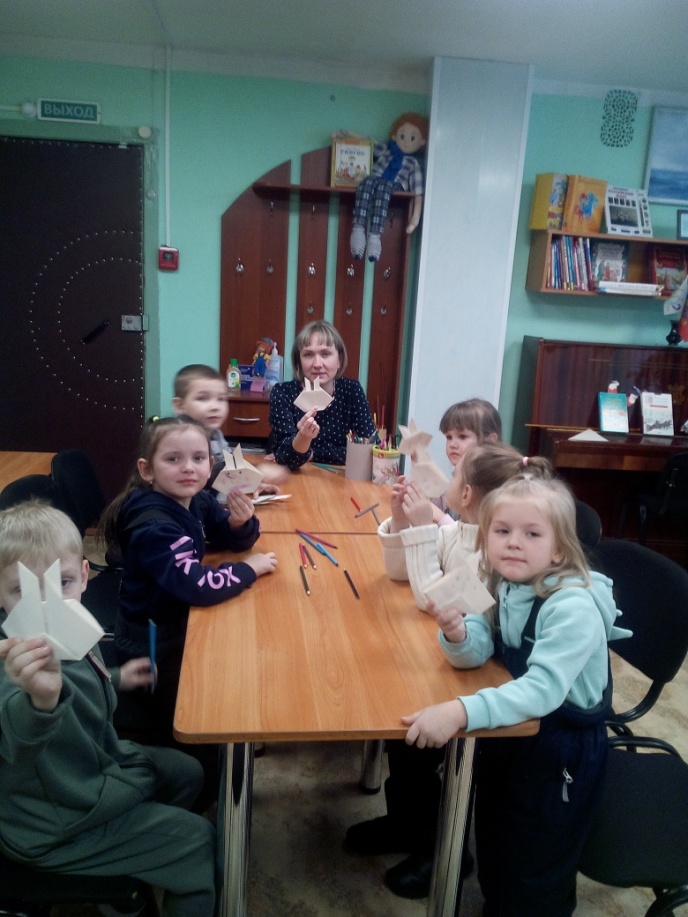 Ежемесячная рубрика по оригами 
    в  группе «Красная шапочка»
                        в контакте
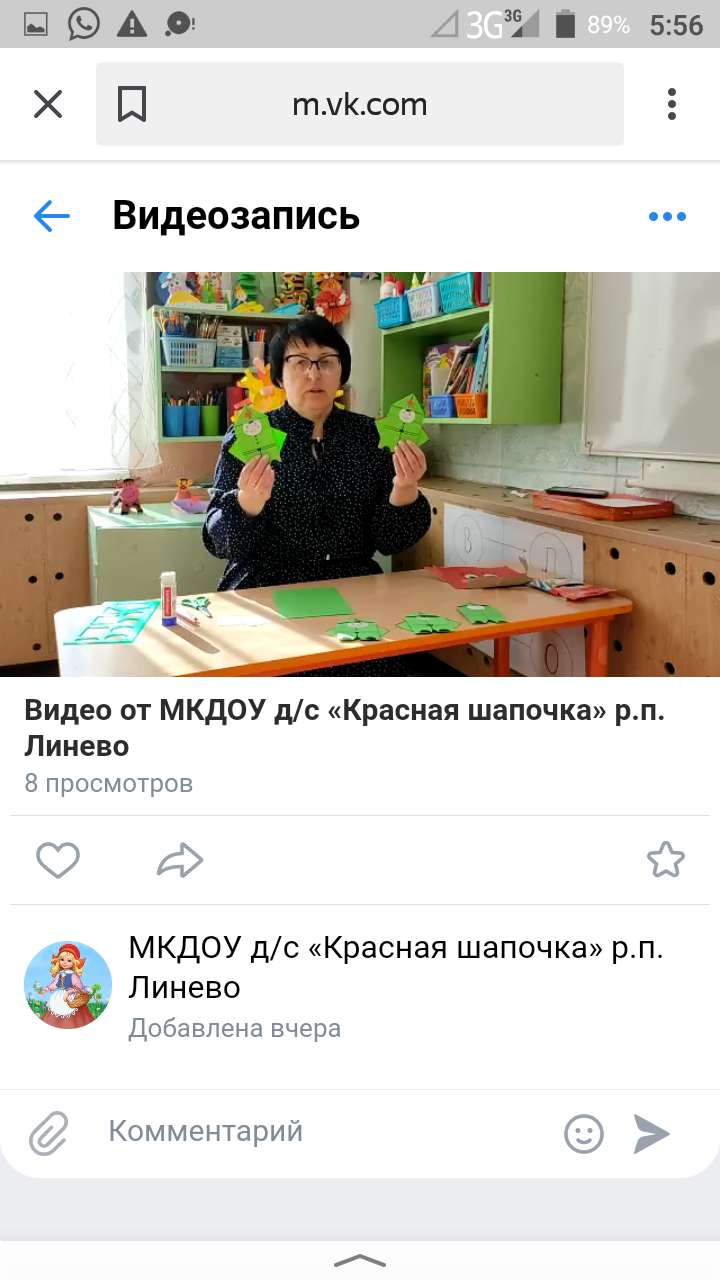 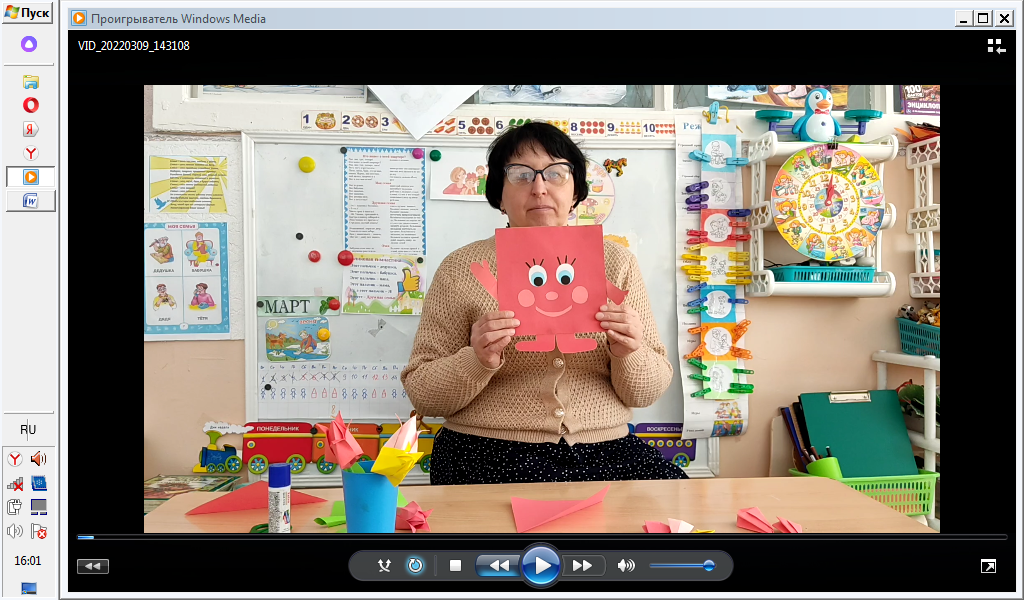 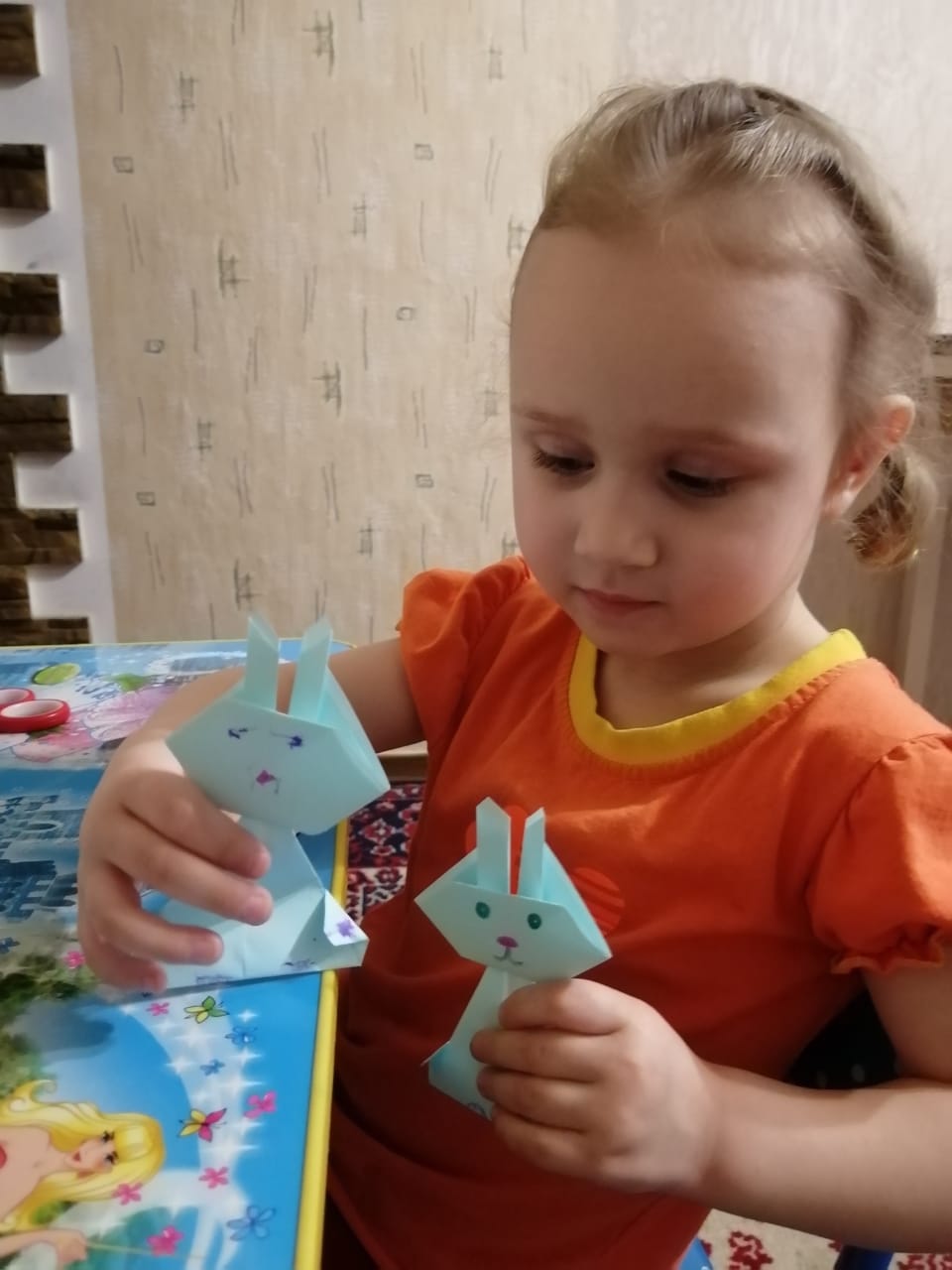 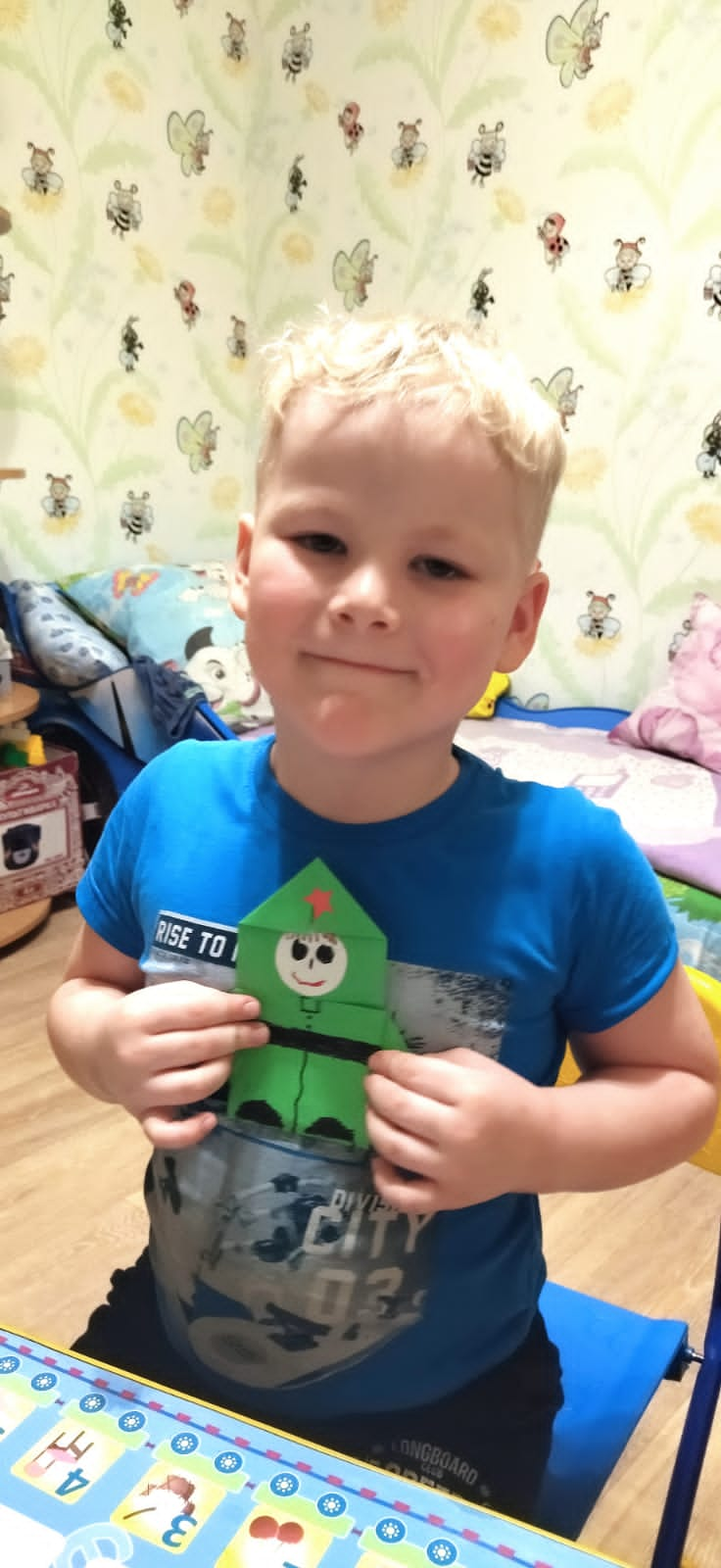 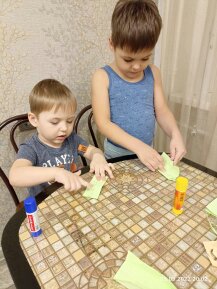 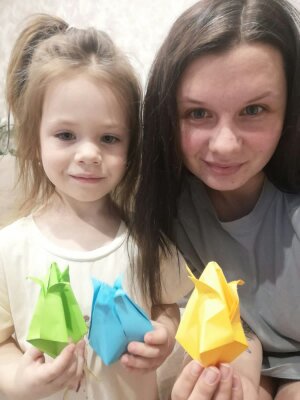 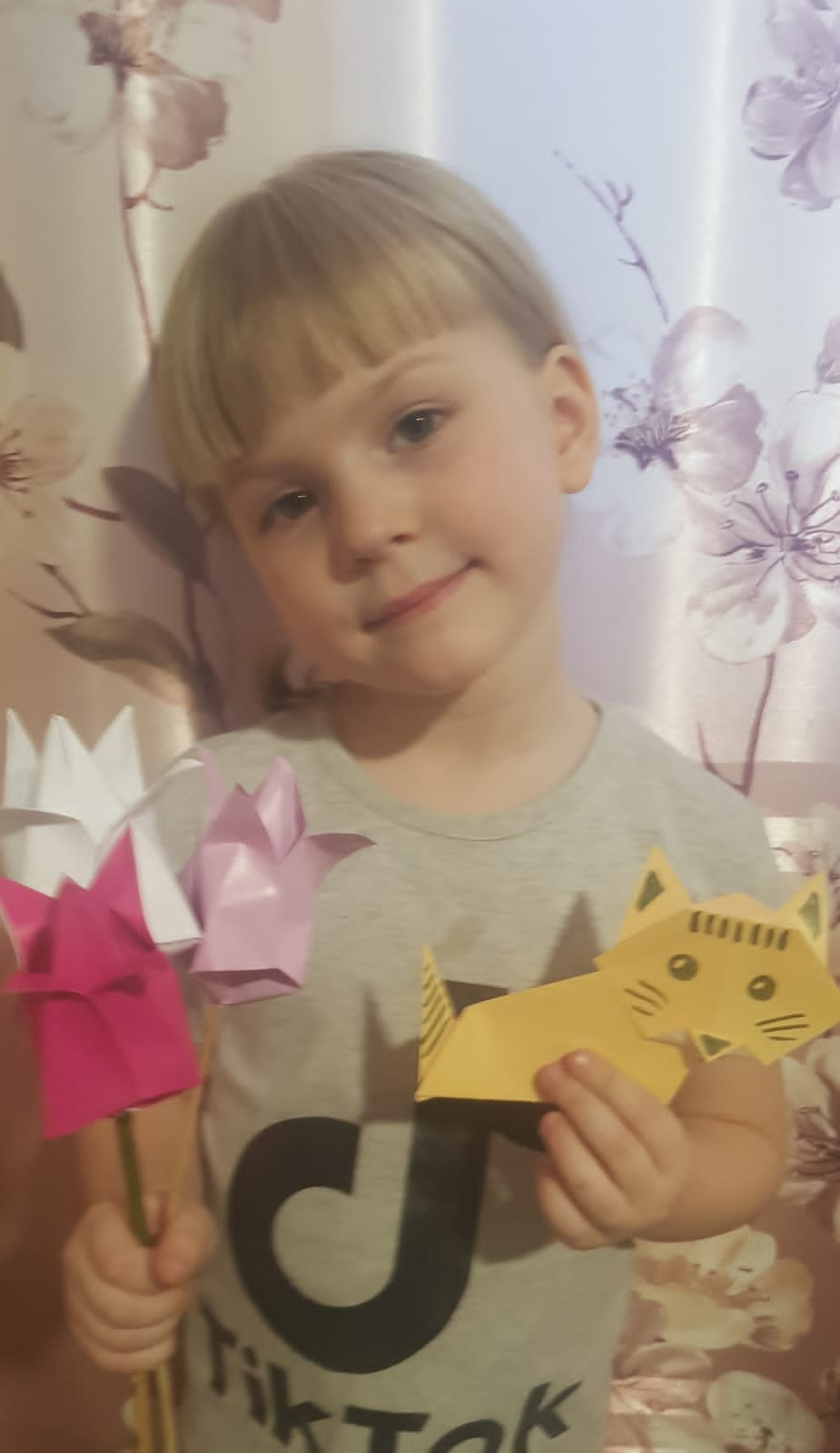 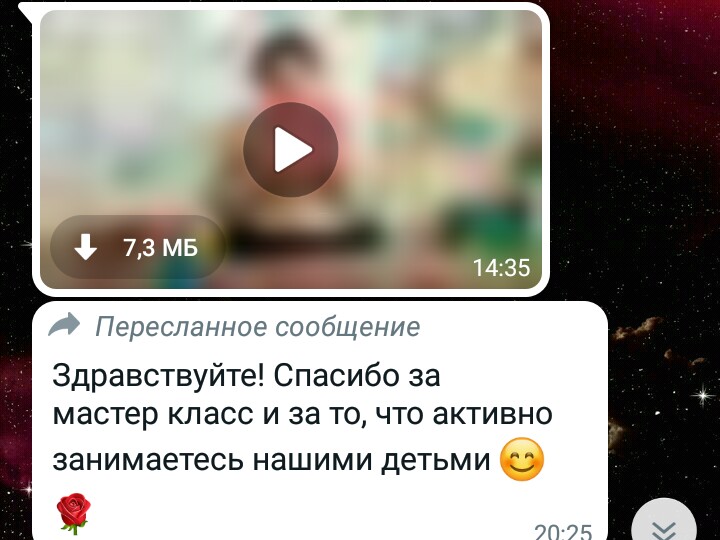 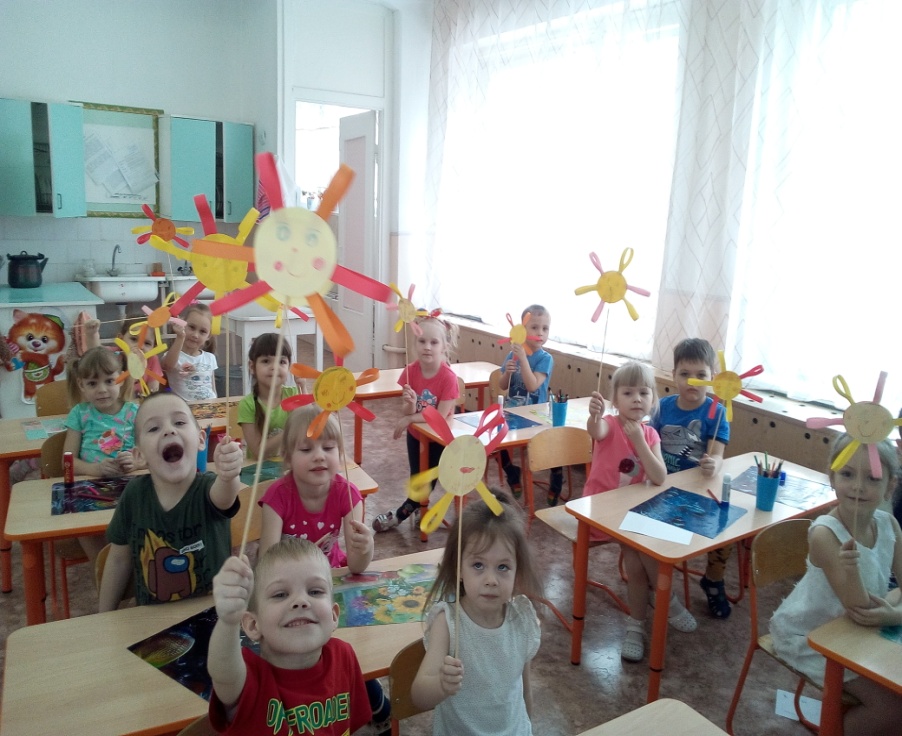 Спасибо за внимание